THE MALTA EXPERIENCE 2023!!
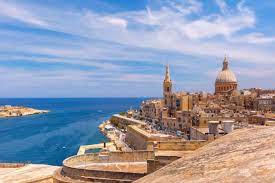 Progetto di : Eleonora Rau ,    Nicolò Rubattu , Lorenzo Carta e Daniele Ricciardi
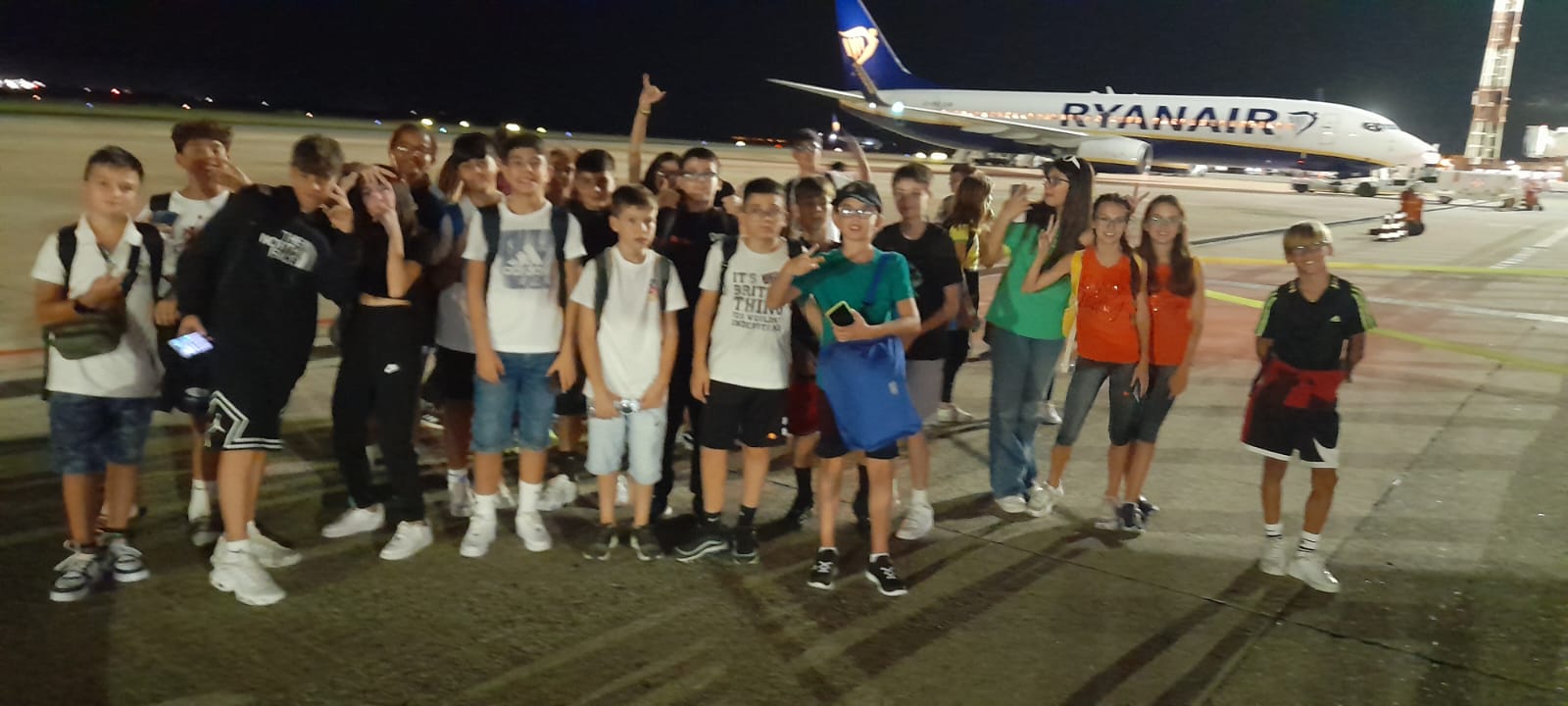 l2023, sept 19th_Let’s go to start!!
We take the plane and go to Malta
September 20th_The first day in Malta
Let’s explore the hotel and relax by the pool
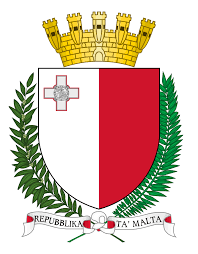 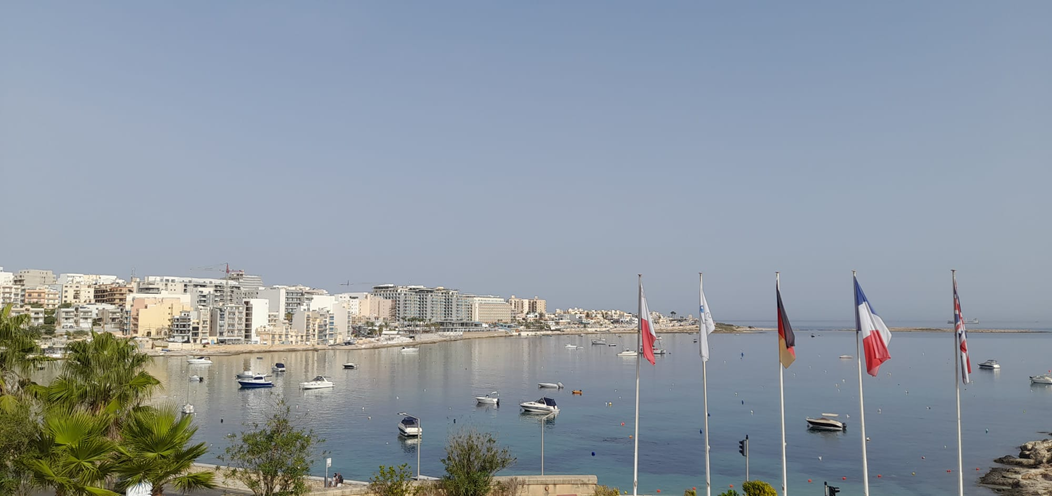 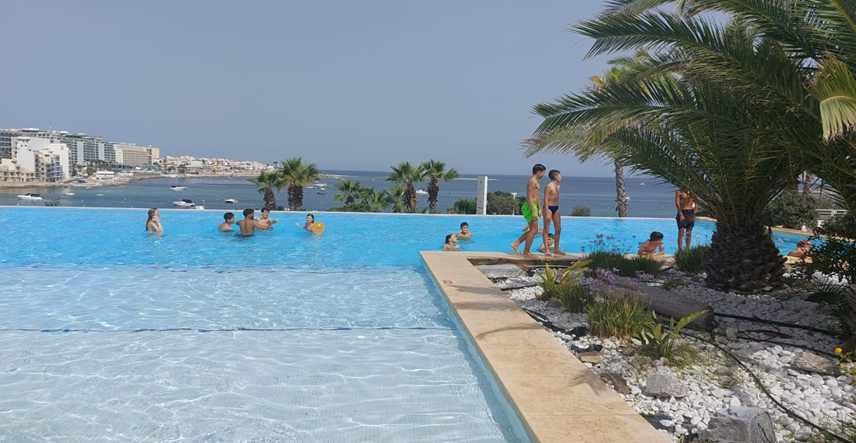 Let’s talk of our first excursion to 
La Valletta, the capital city of Malta.
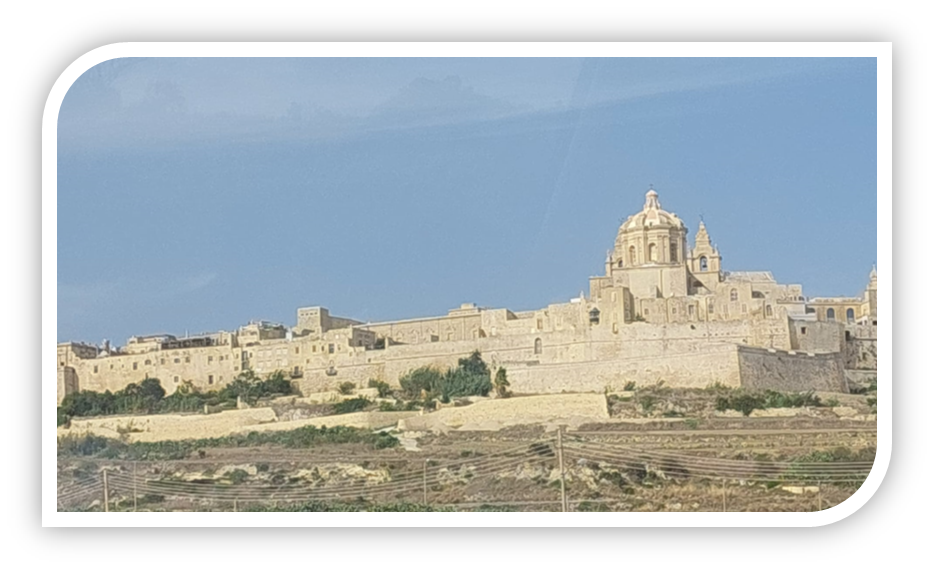 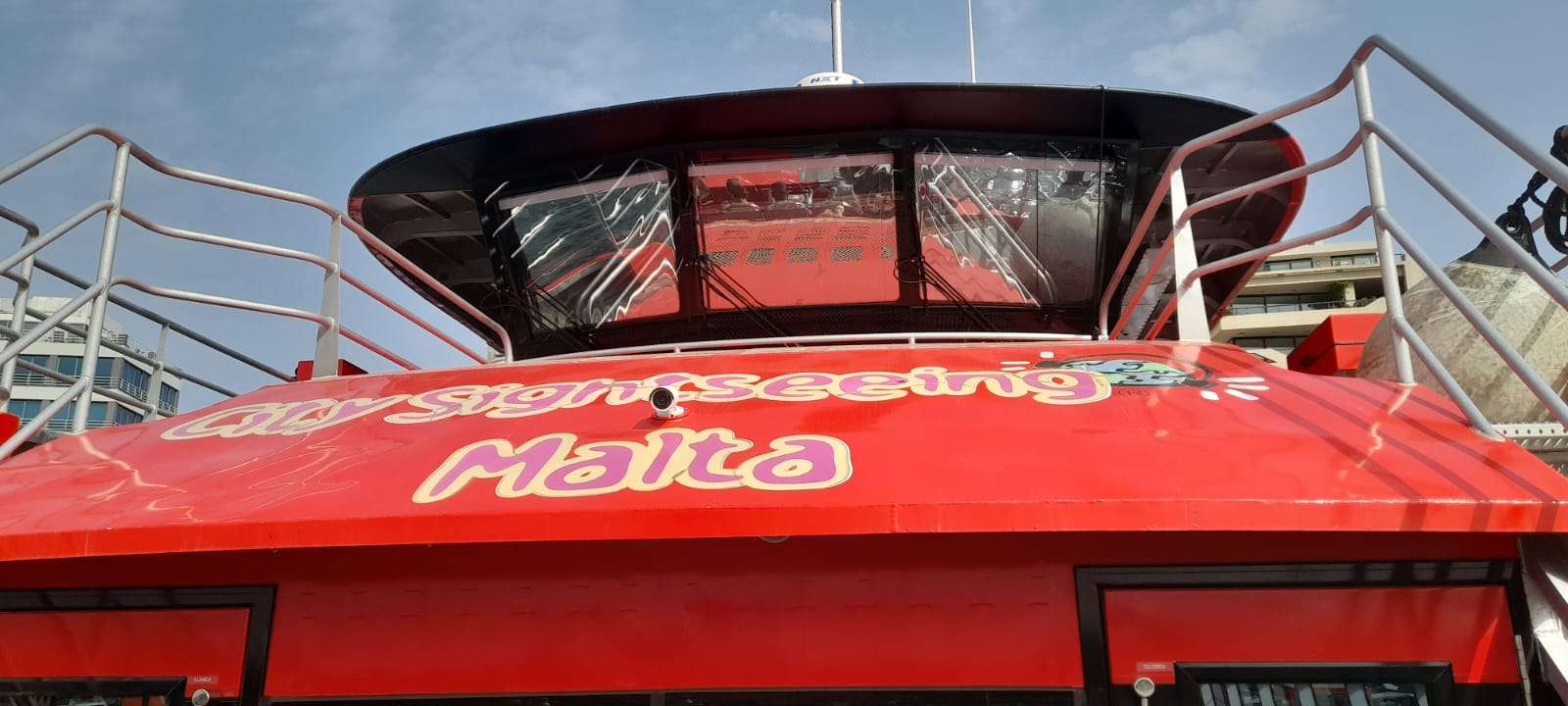 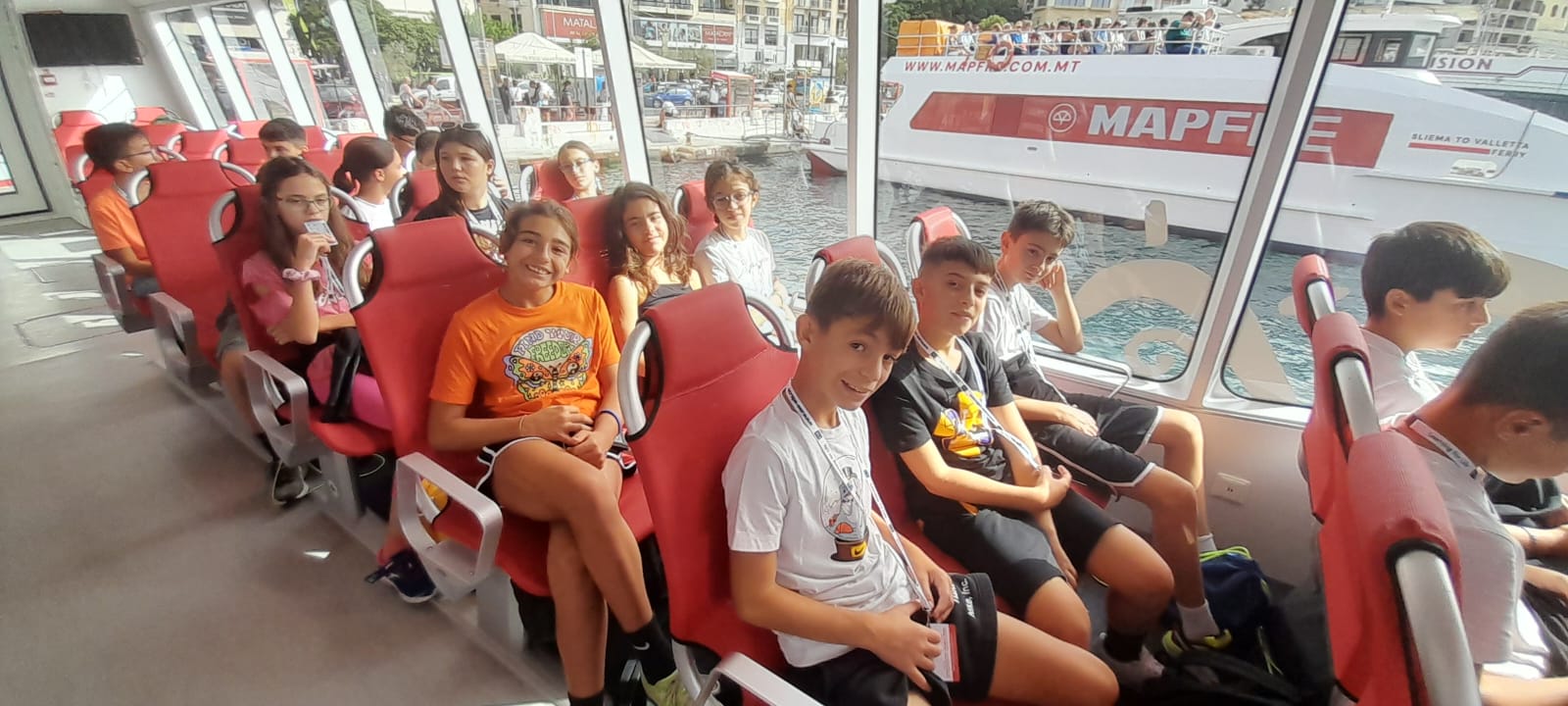 This city is  close  to the sea. Thus, the first thing we did that day was go on a small boat which showed us some beauties of La Valletta. 
For example, we saw that the city is surrounded by ancient walls that were built for defence
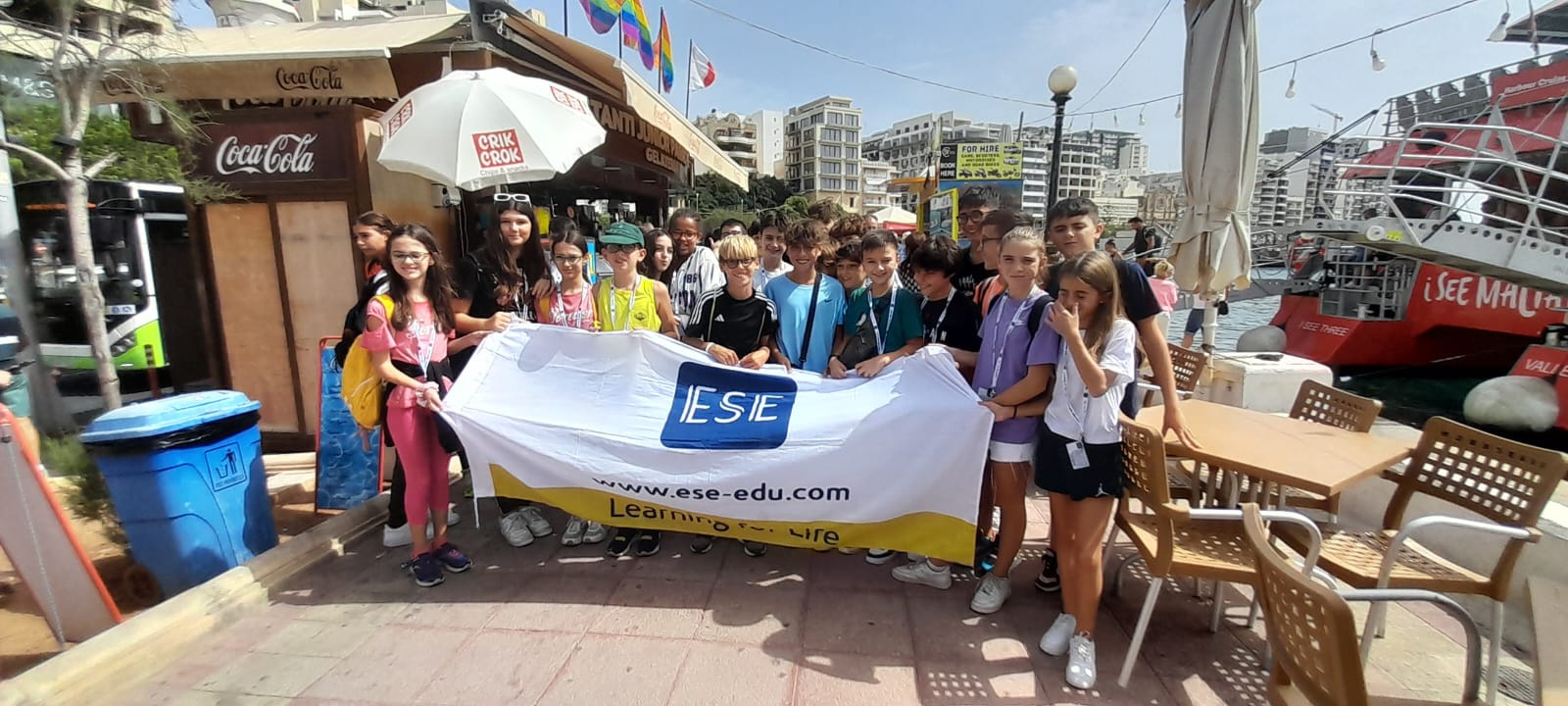 Then we had a walk  in the historic center of the city…
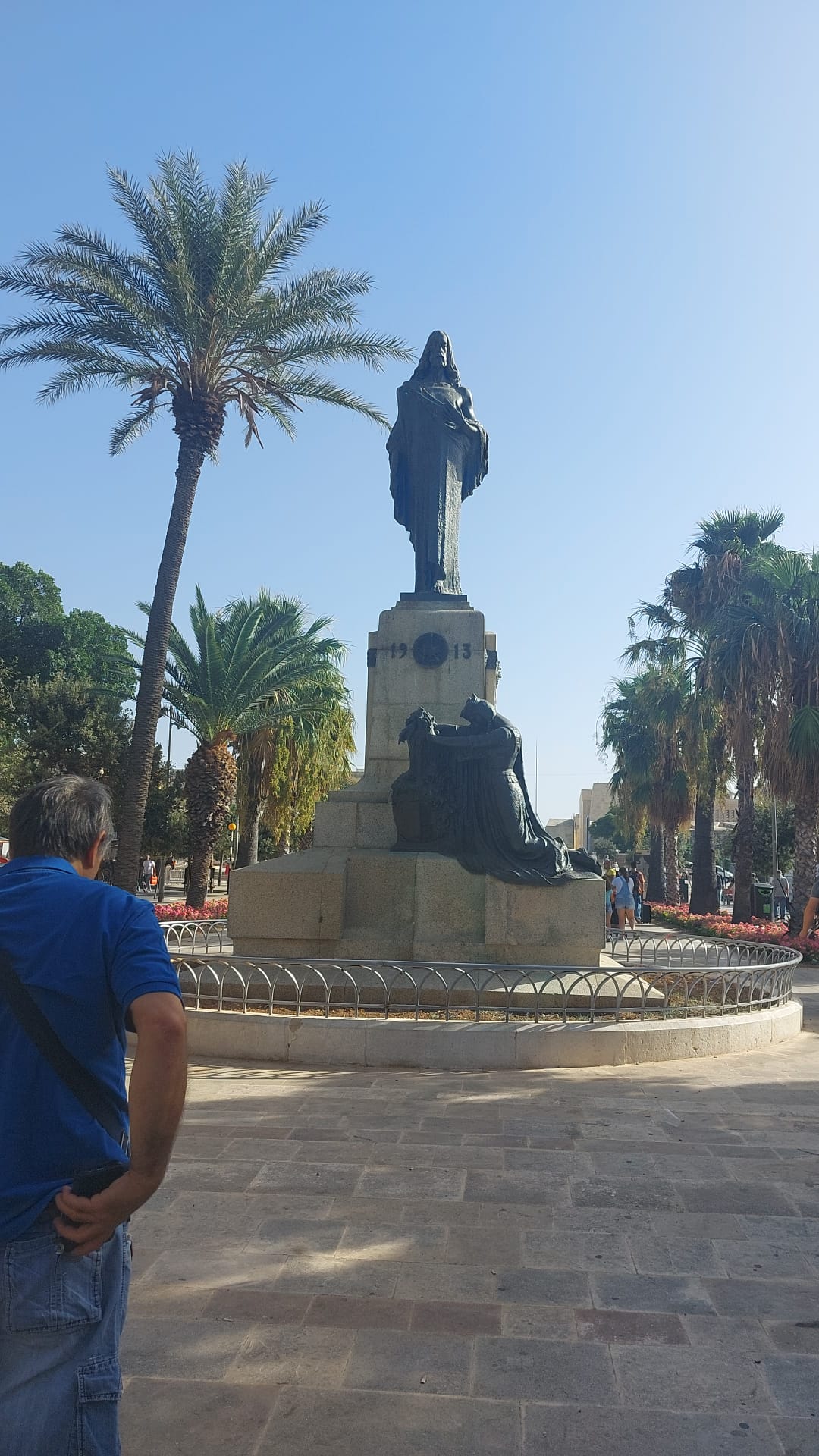 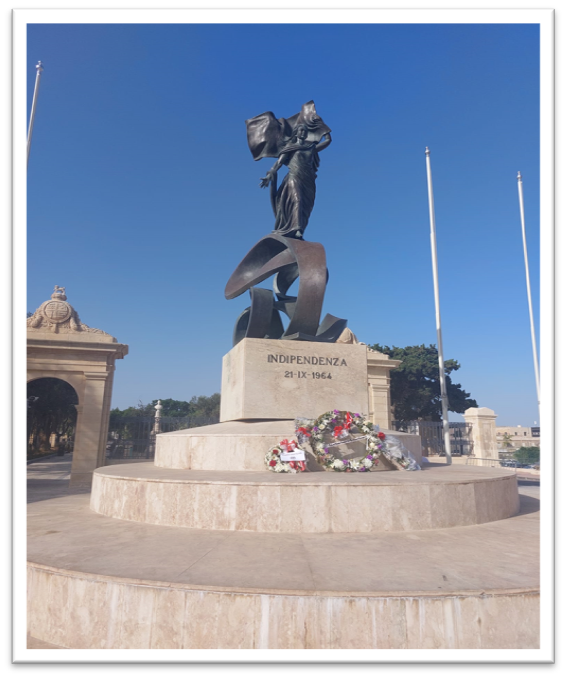 We saw some ancient buildings and statues , including the statue of independence...
…some beautiful churches…
…the ruins  of the first theatre…
…and squares and fountains…
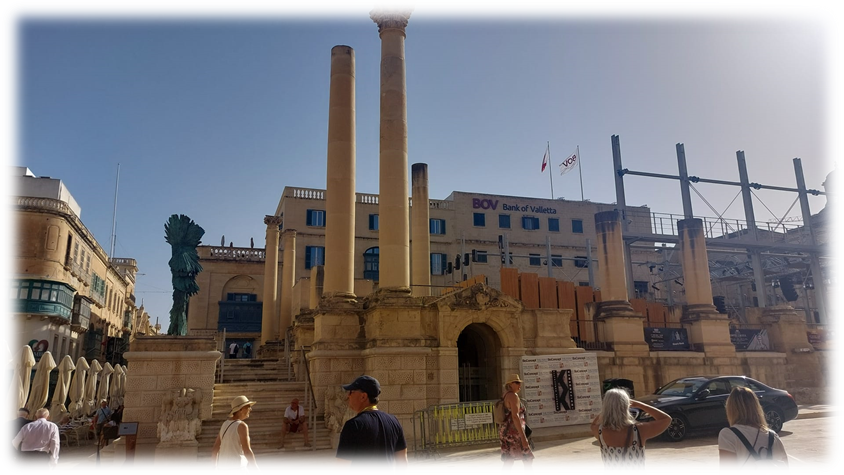 We went to a very large shopping center where we could shop in several shops of very famous brands.
we took many photos together before returning to the hotel.
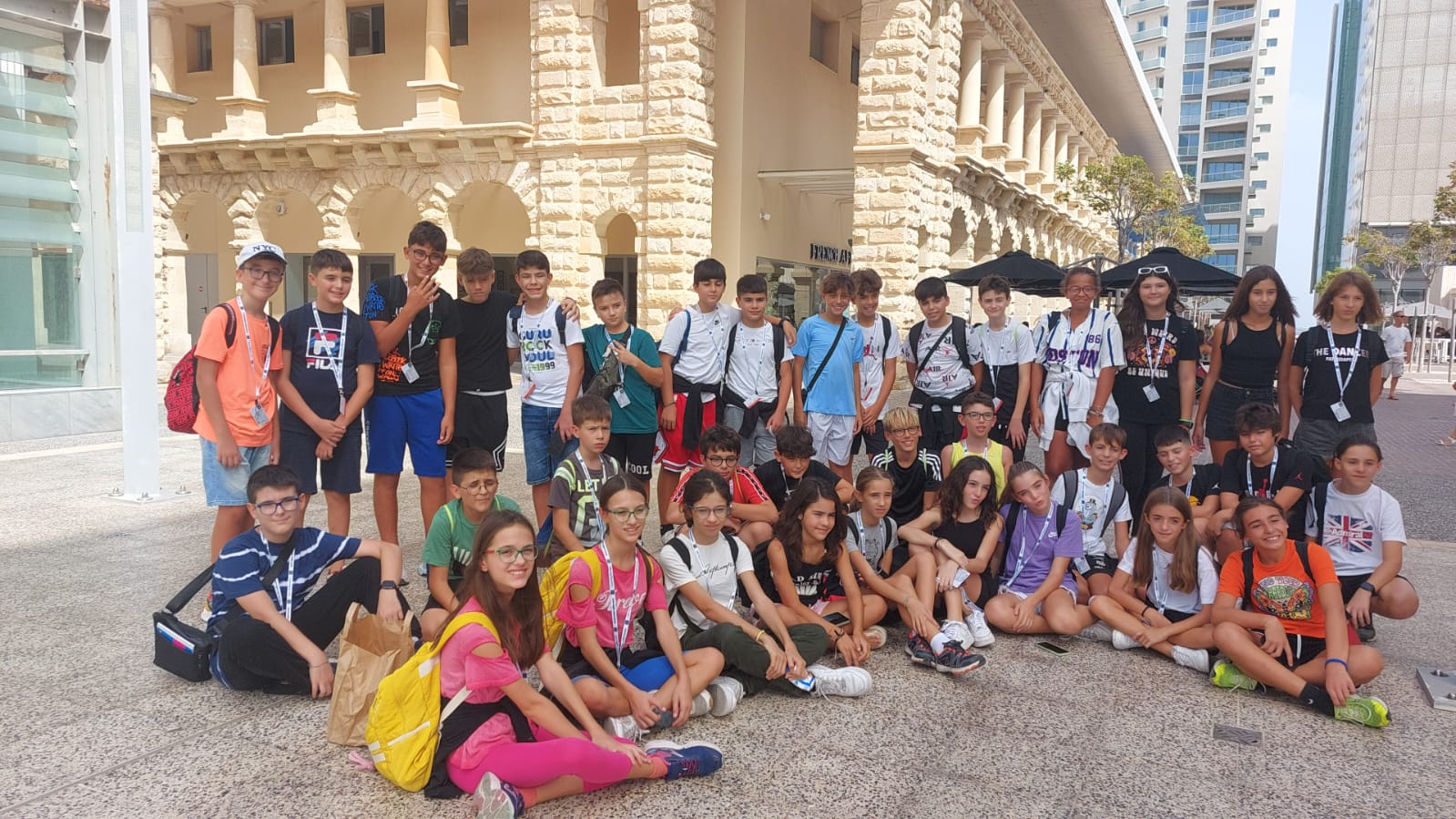 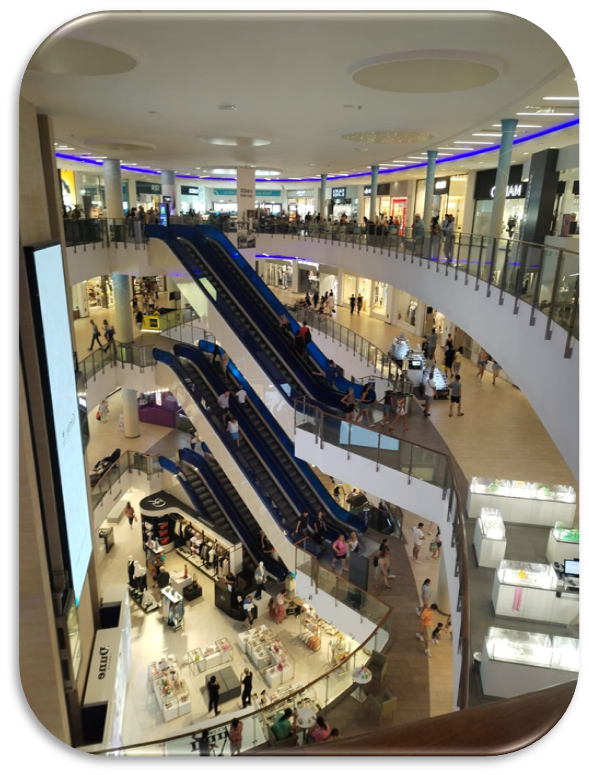 Gozo
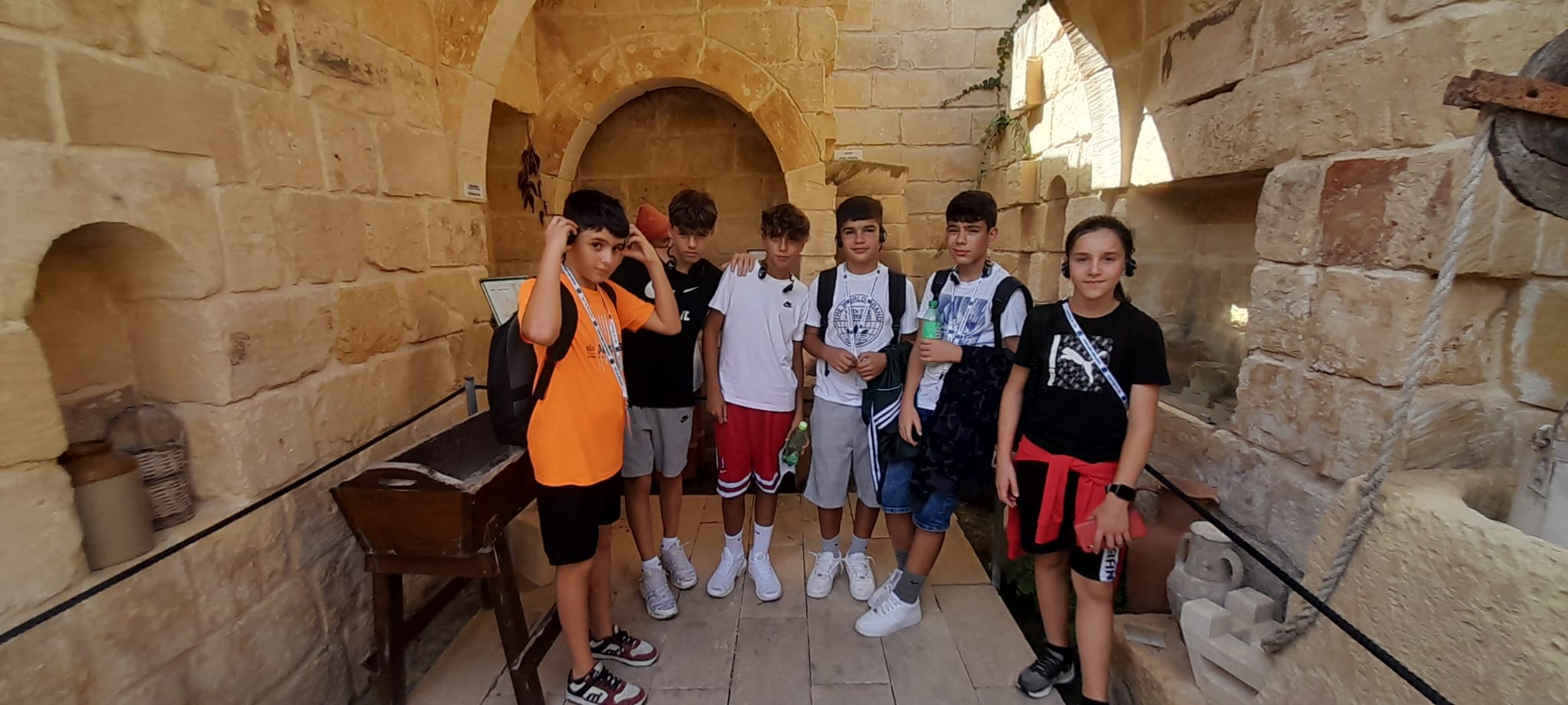 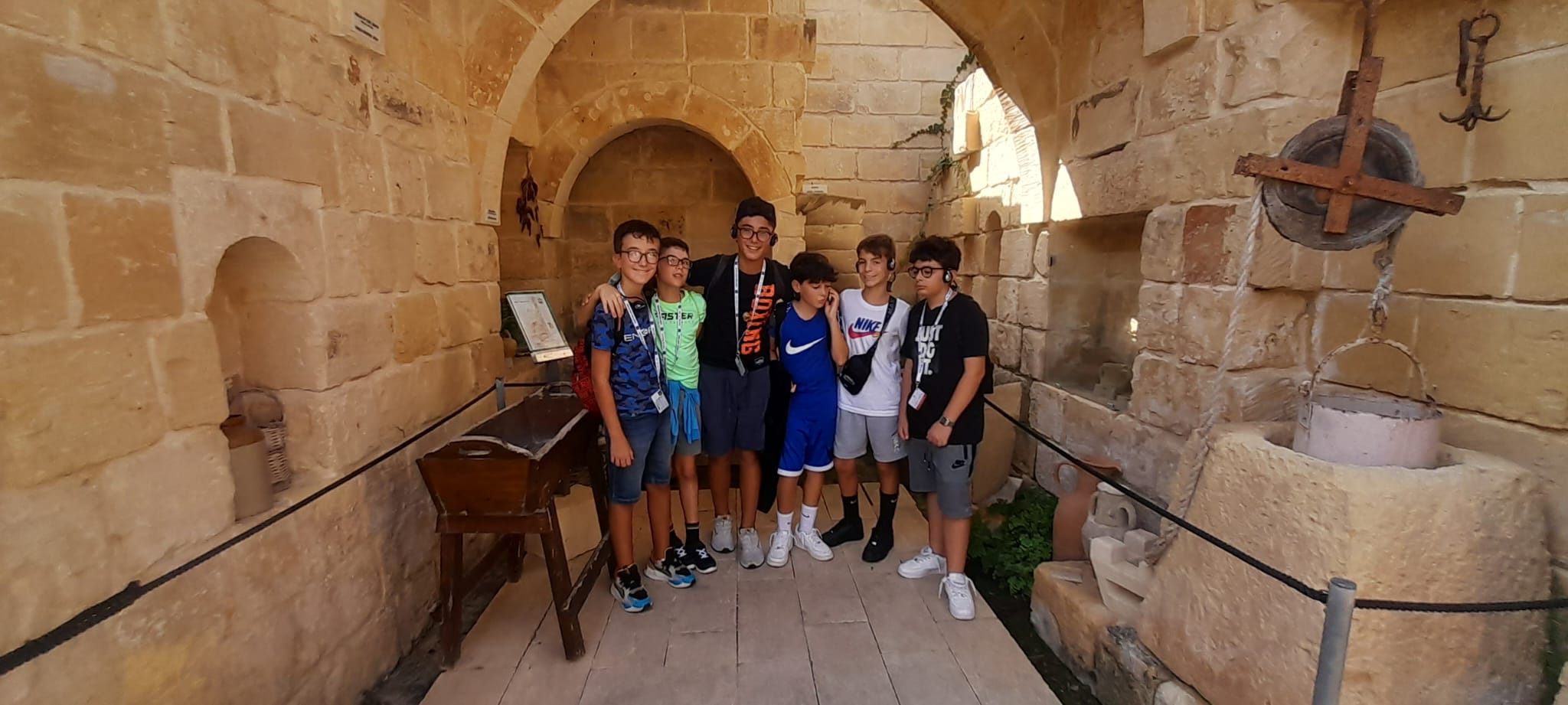 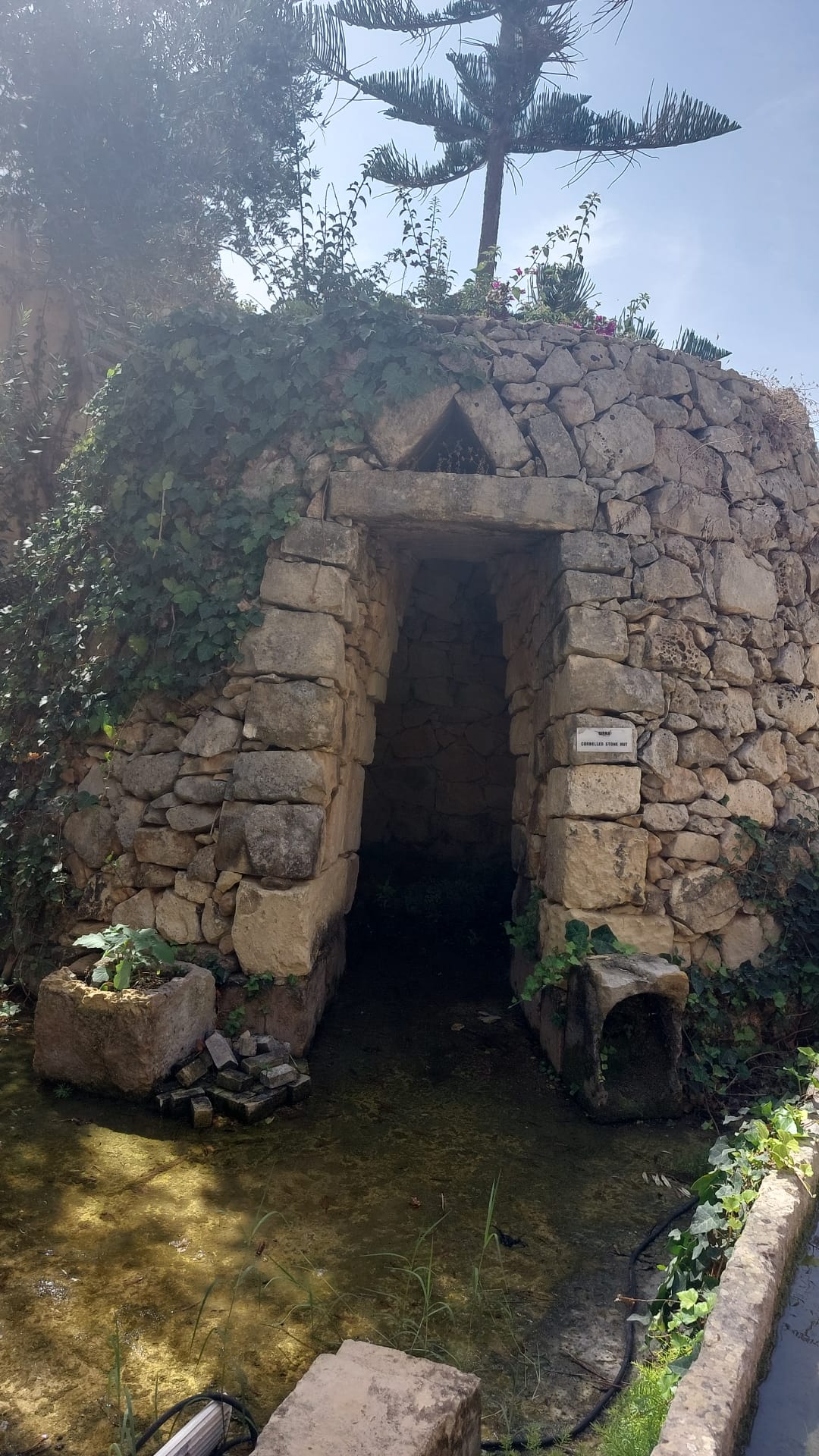 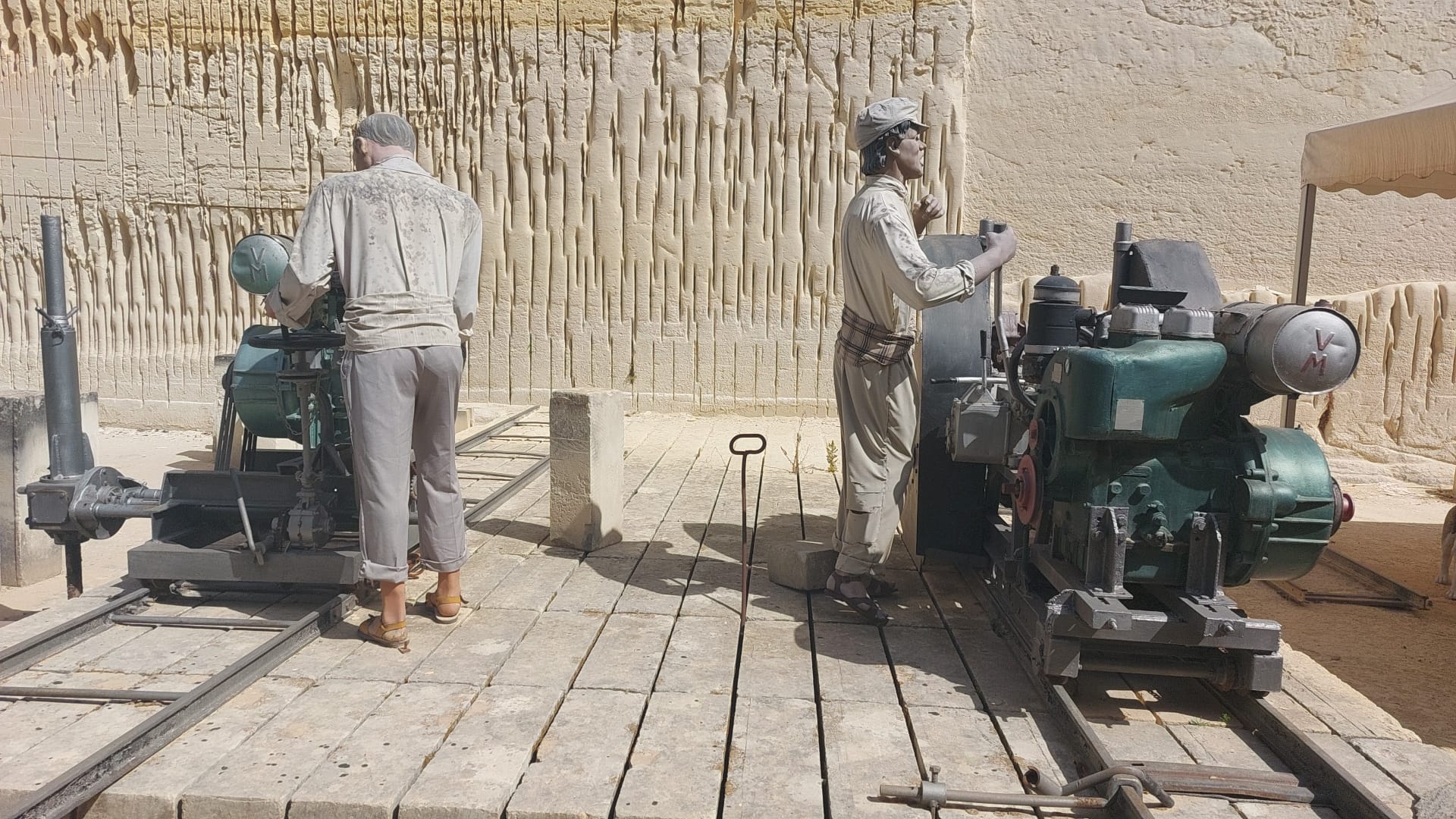 we saw many things(Gozo)
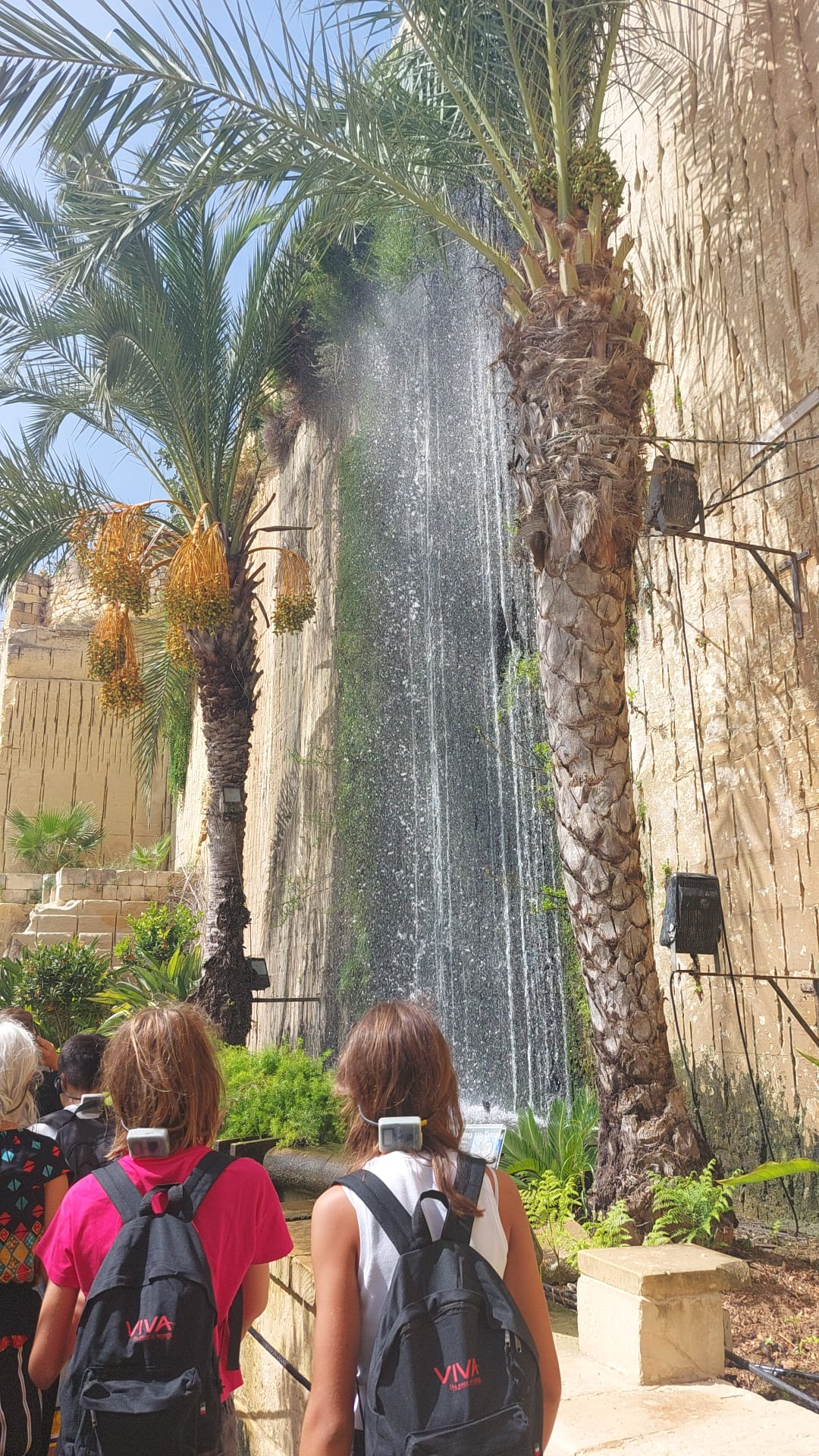 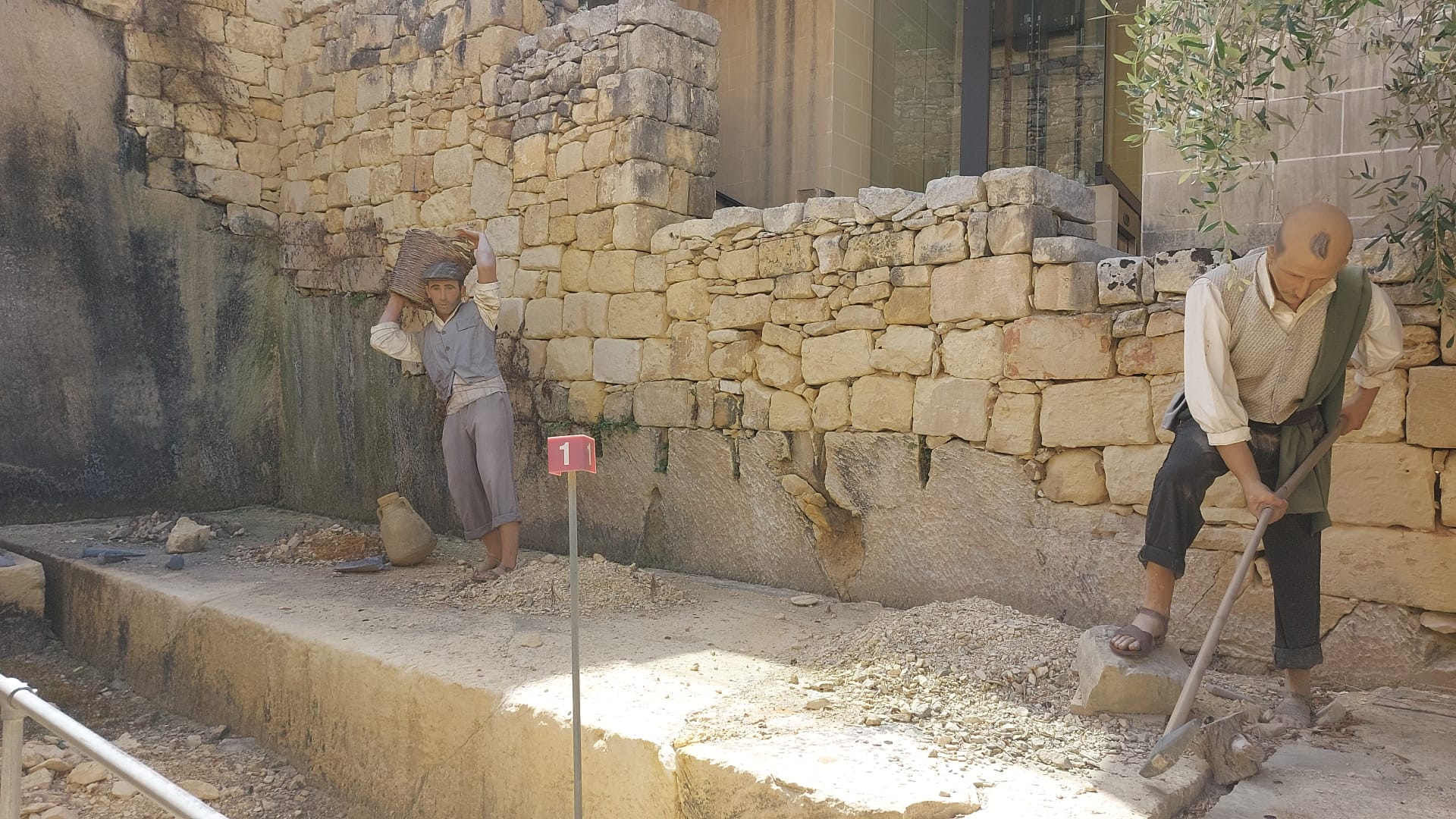 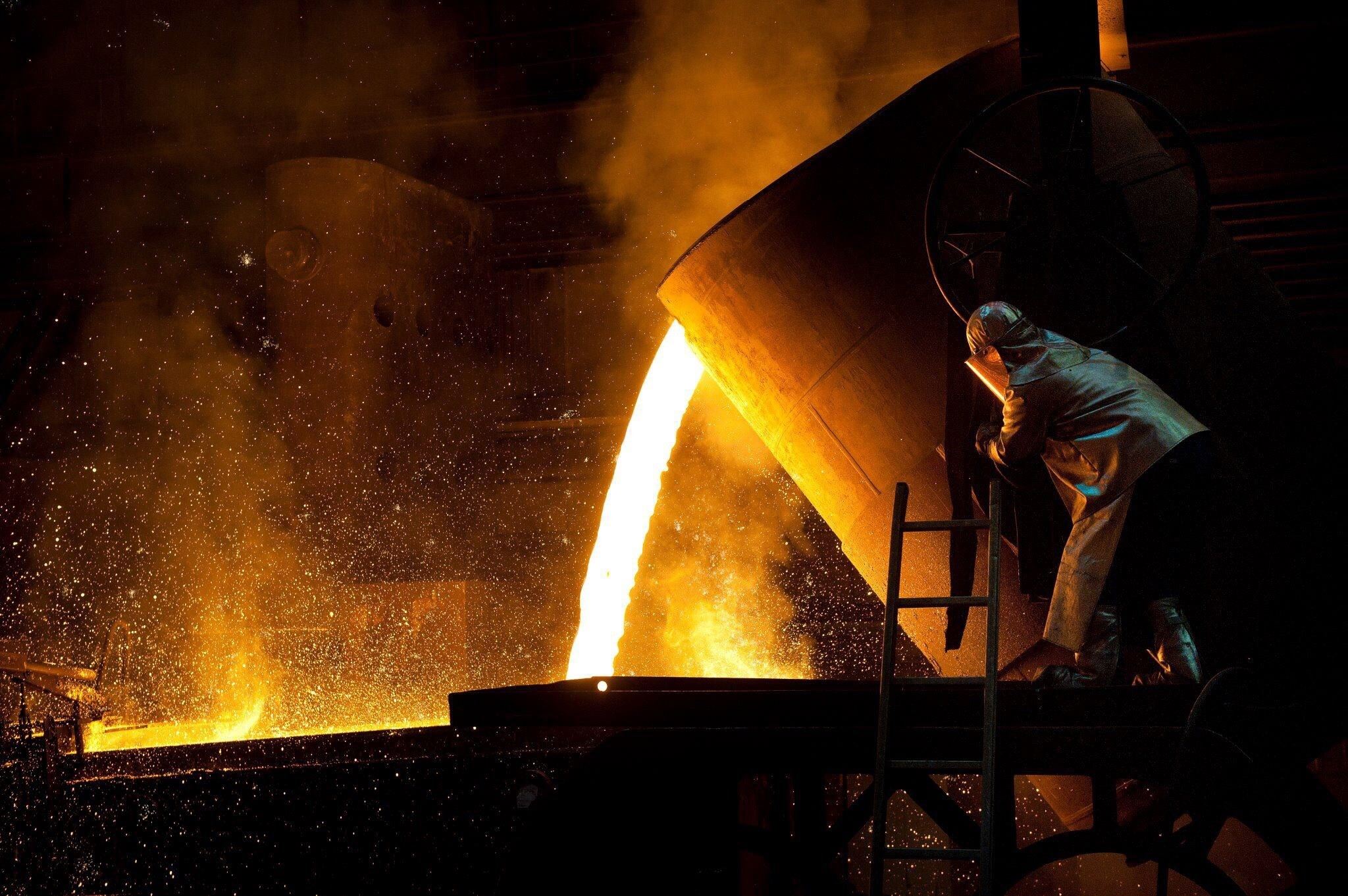 Glass blowing in Malta
One of the many trips we took in Malta was to go to a colored glass refinery
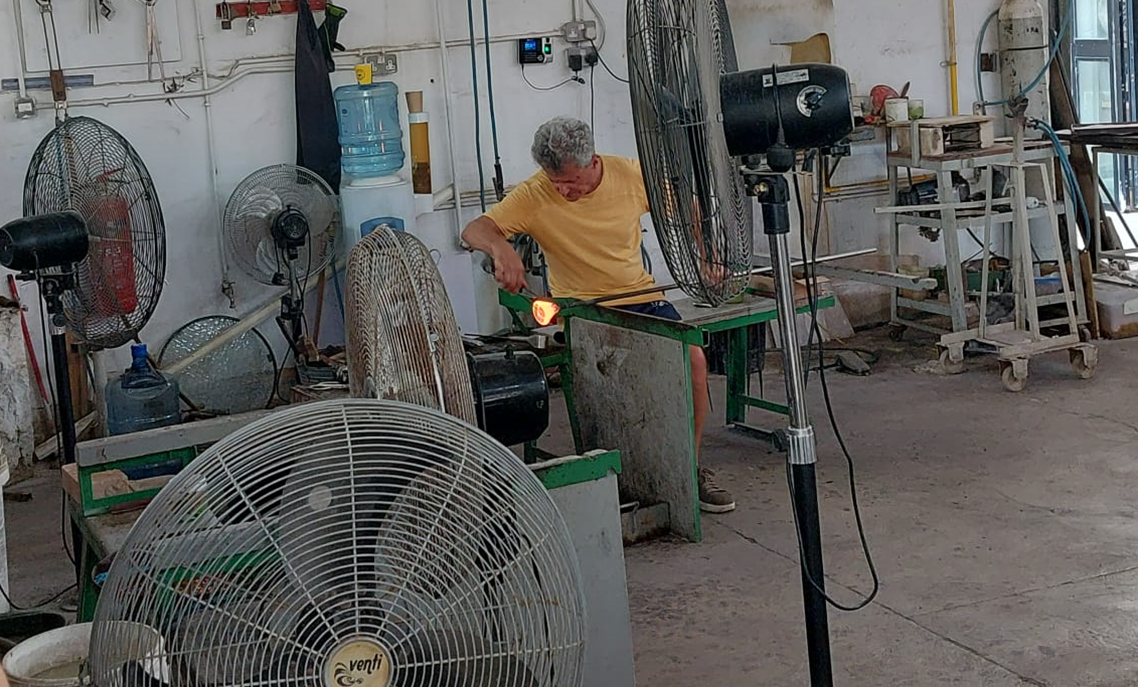 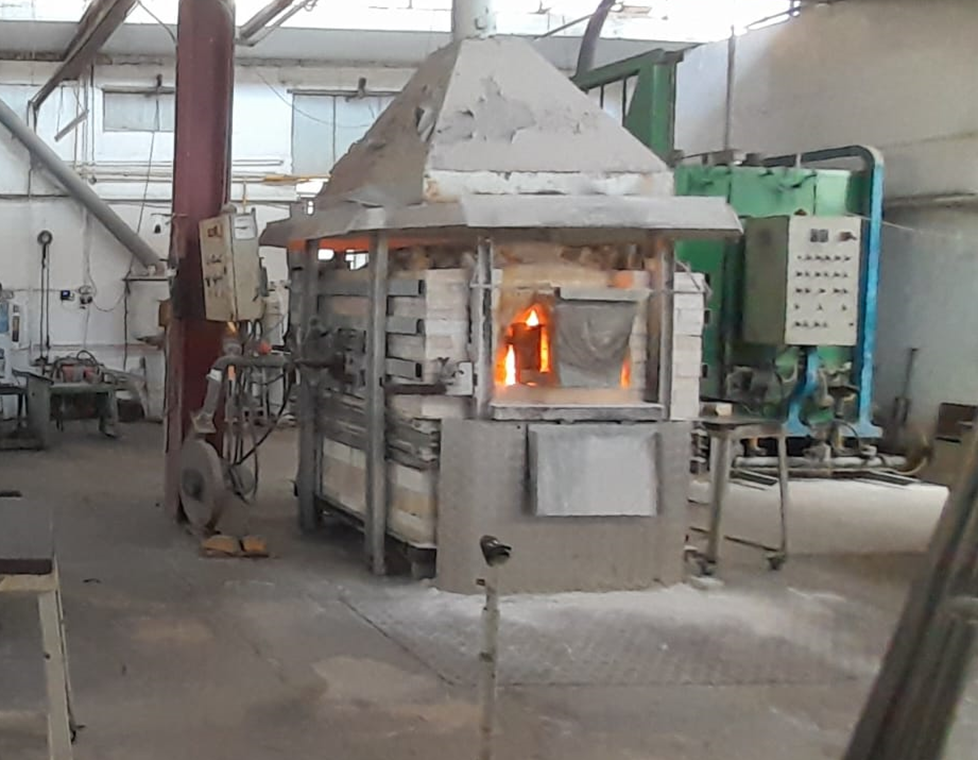 As soon as we entered we were surrounded by thousands of colored glass figurines.Immediately afterwards we were taken to the centerpiece of the shop; the refinery where we watched as a man created beautiful glass figurines
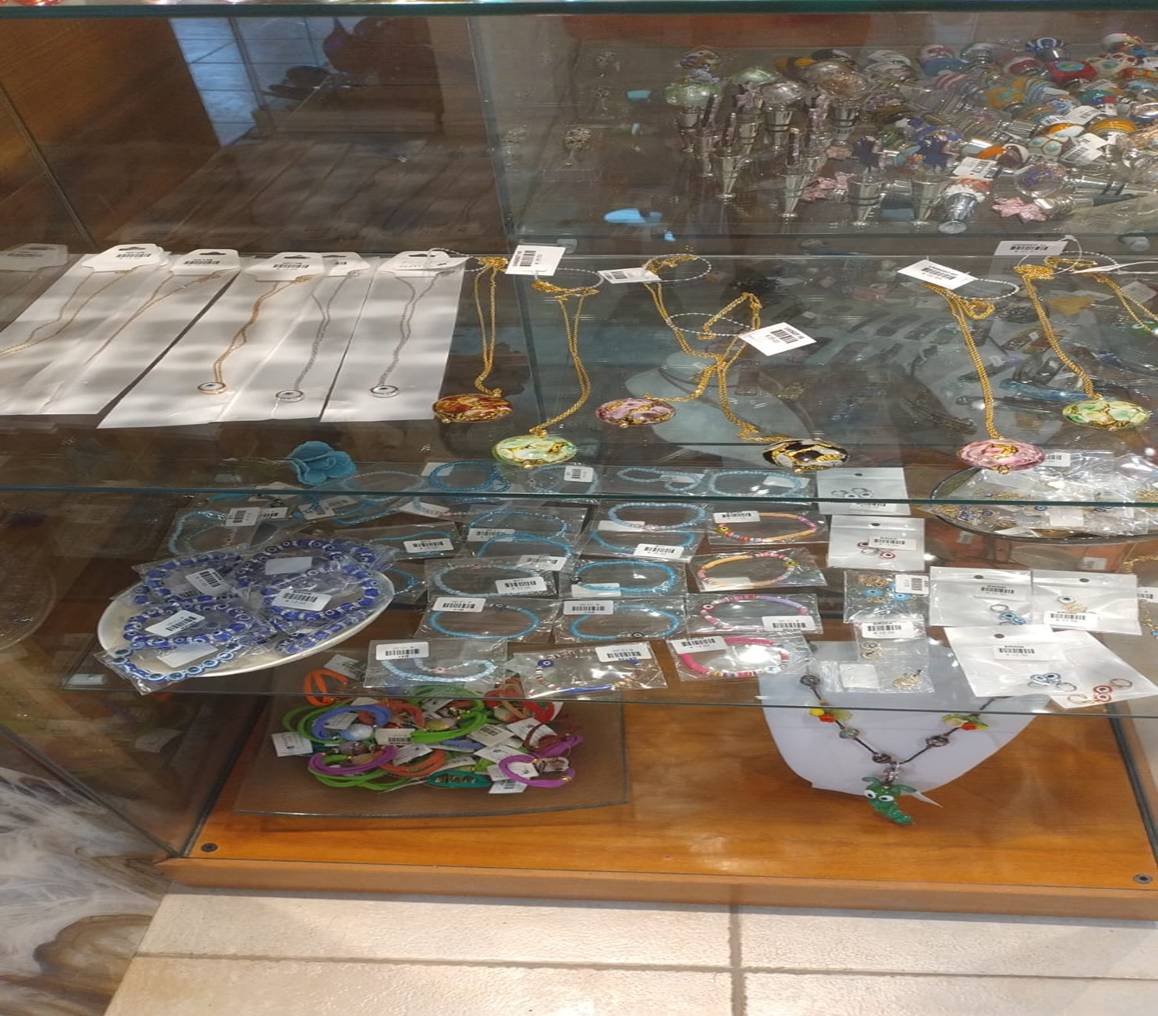 Finally, in order to remember that wonderful experience, we purchased a glass souvenir that we choose among: animals, earrings, necklaces and much more
In  malta we saw the aquarium
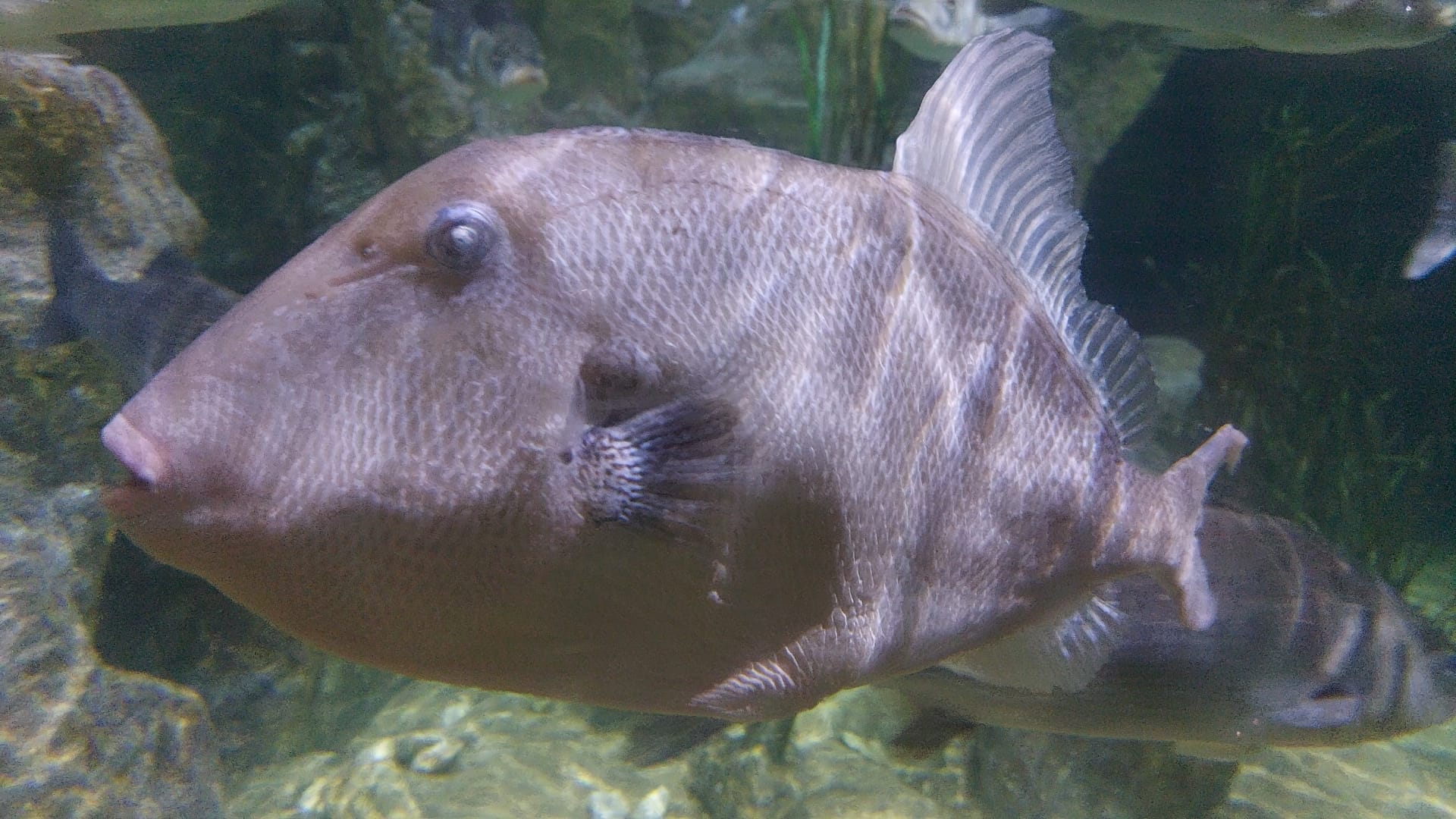 We saw a lot of fish
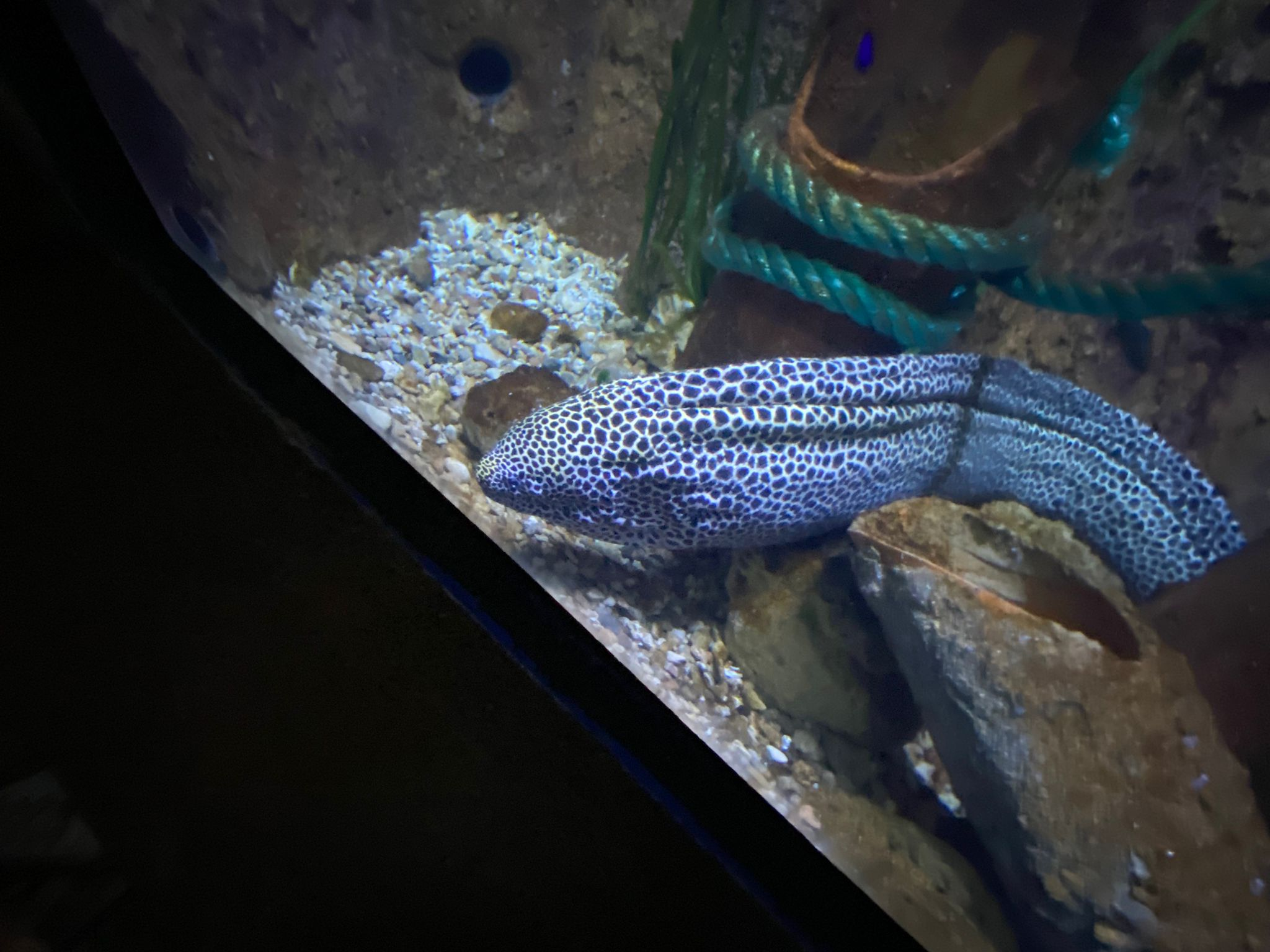 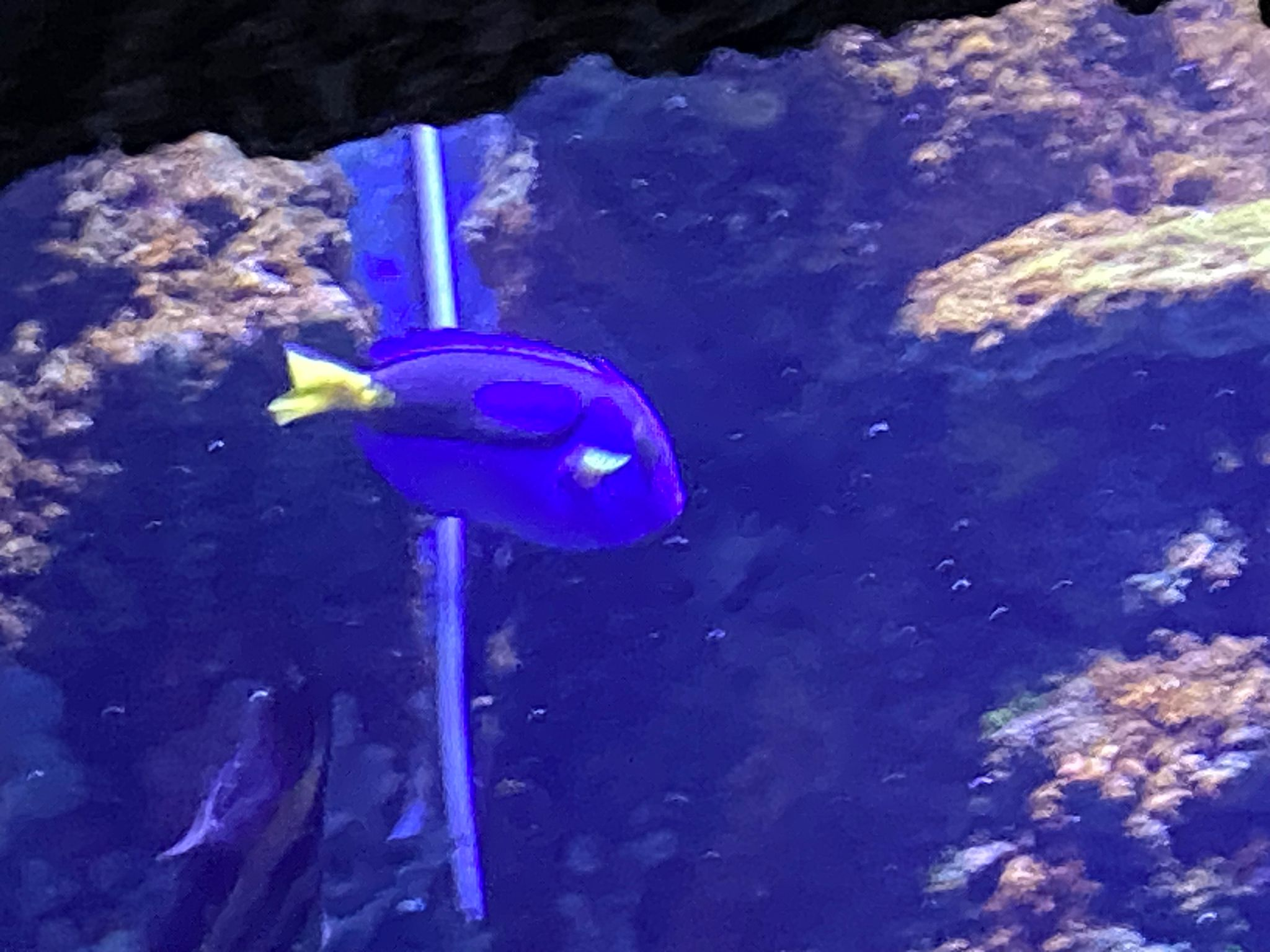 There are many species of reptiles
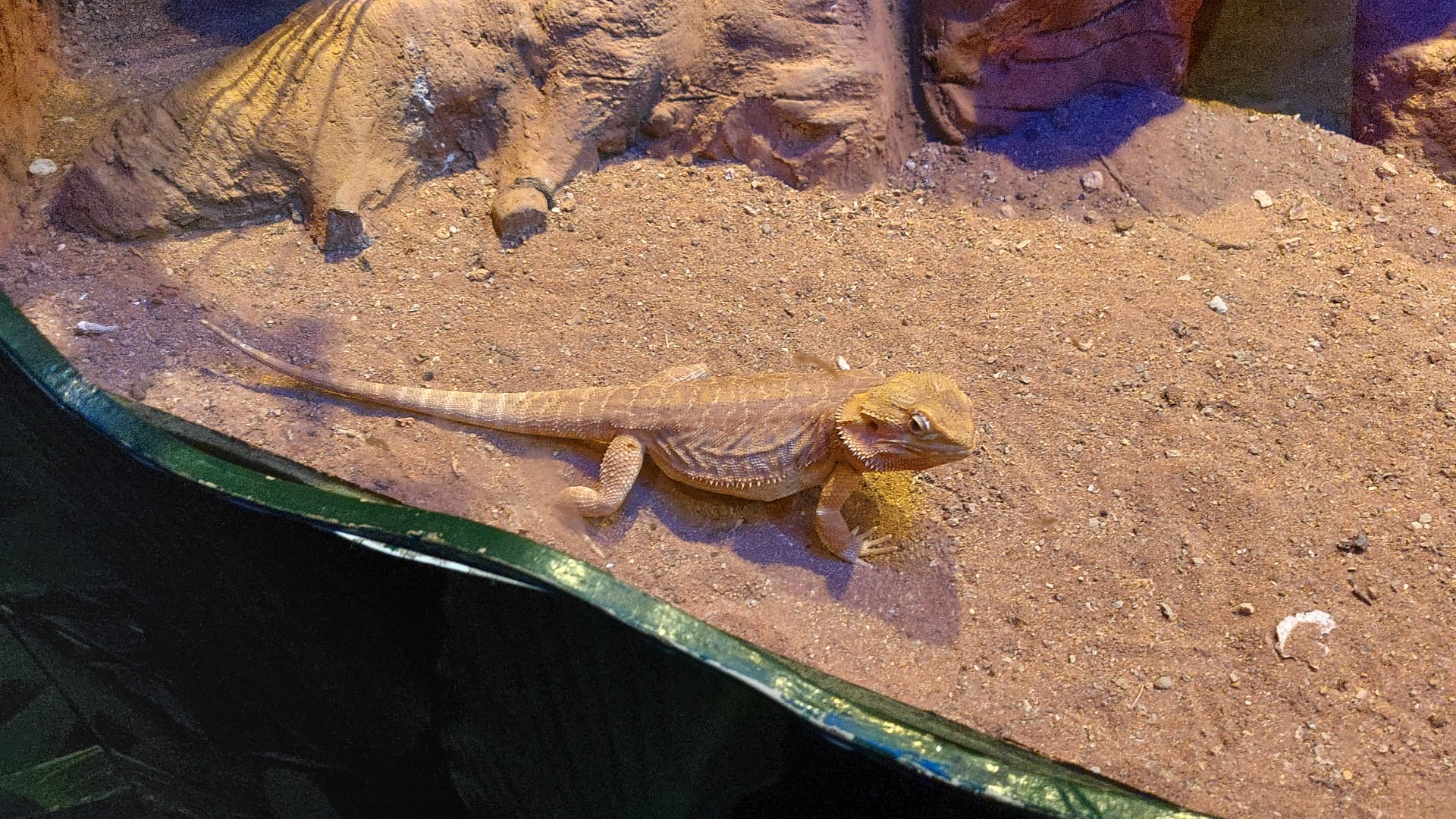 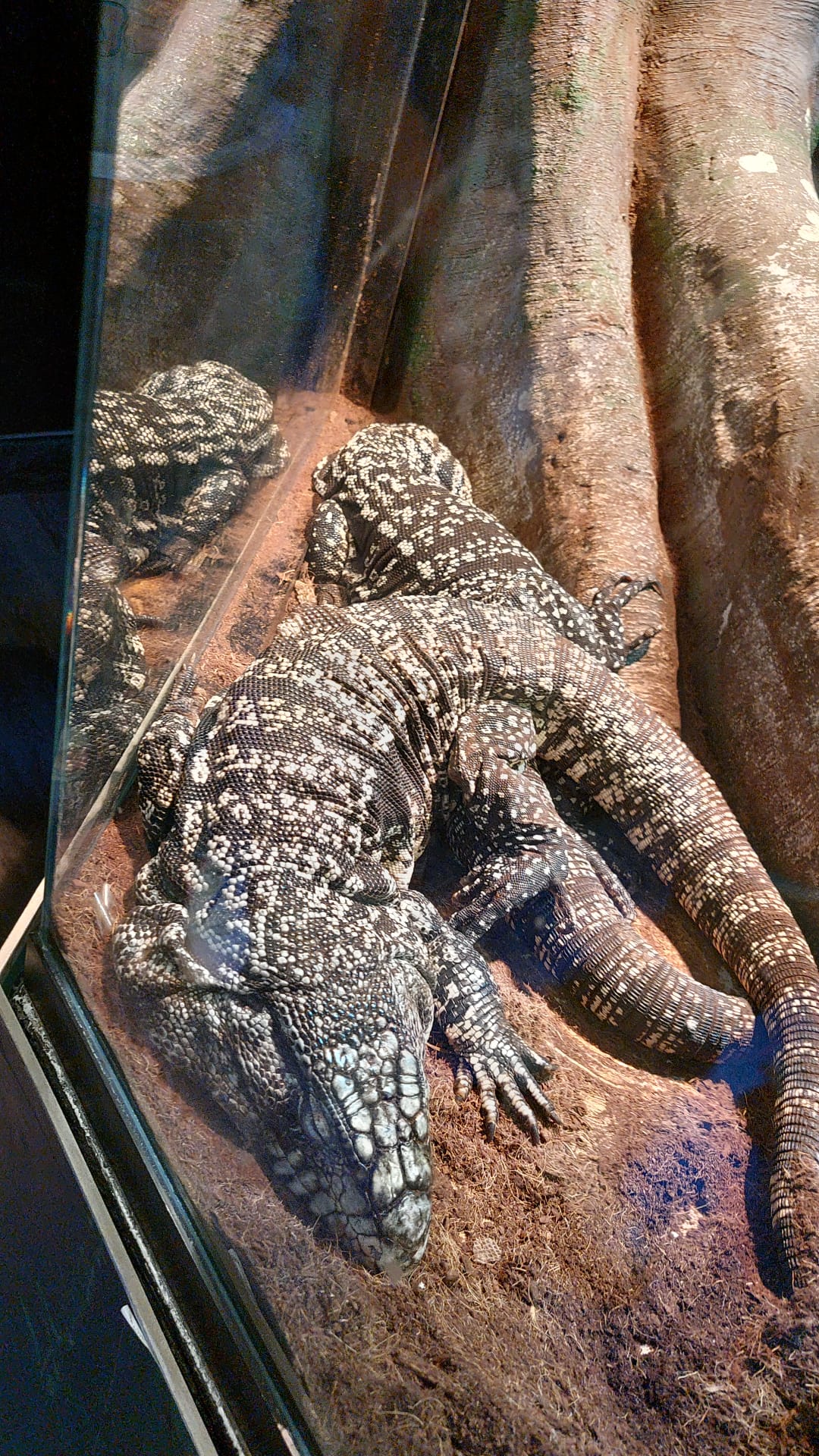 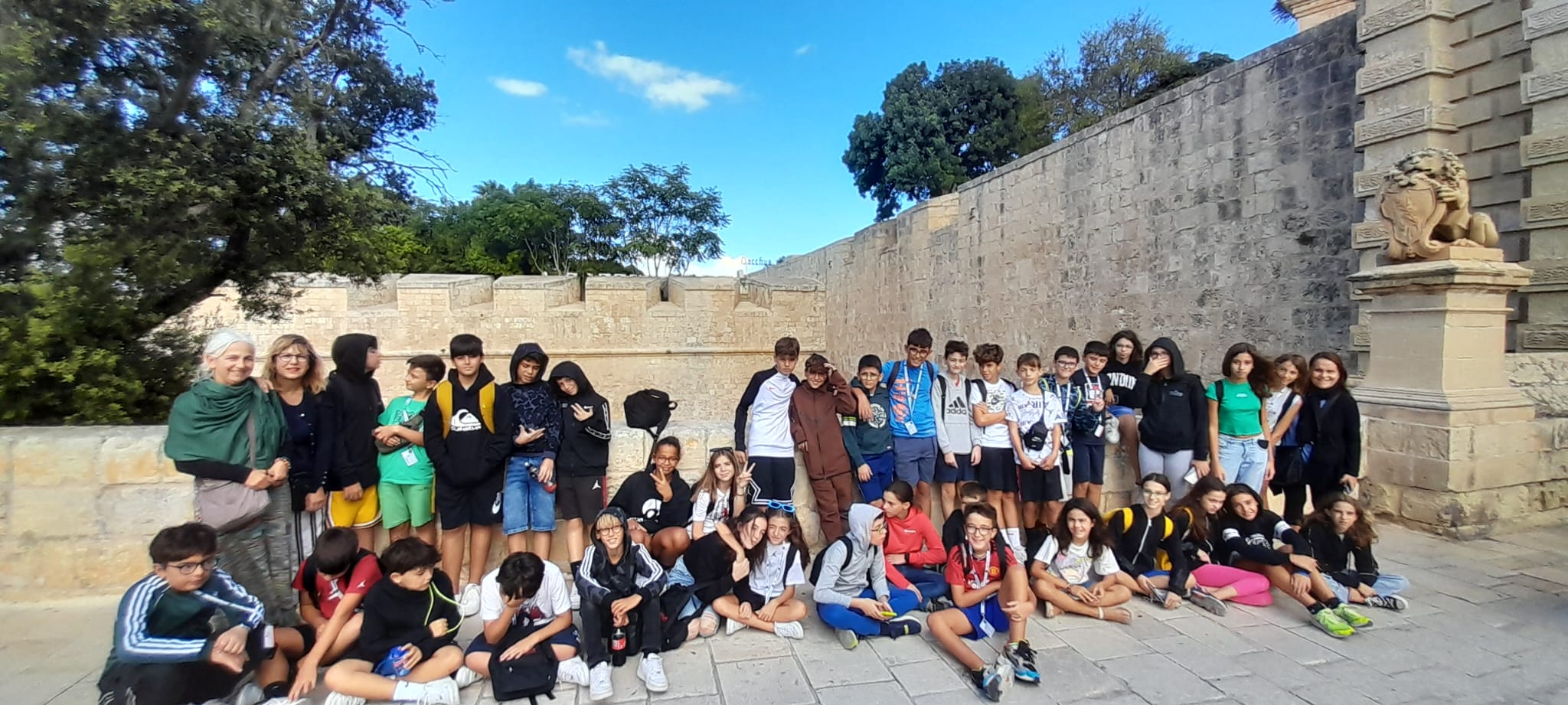 Rabat, the city of silence
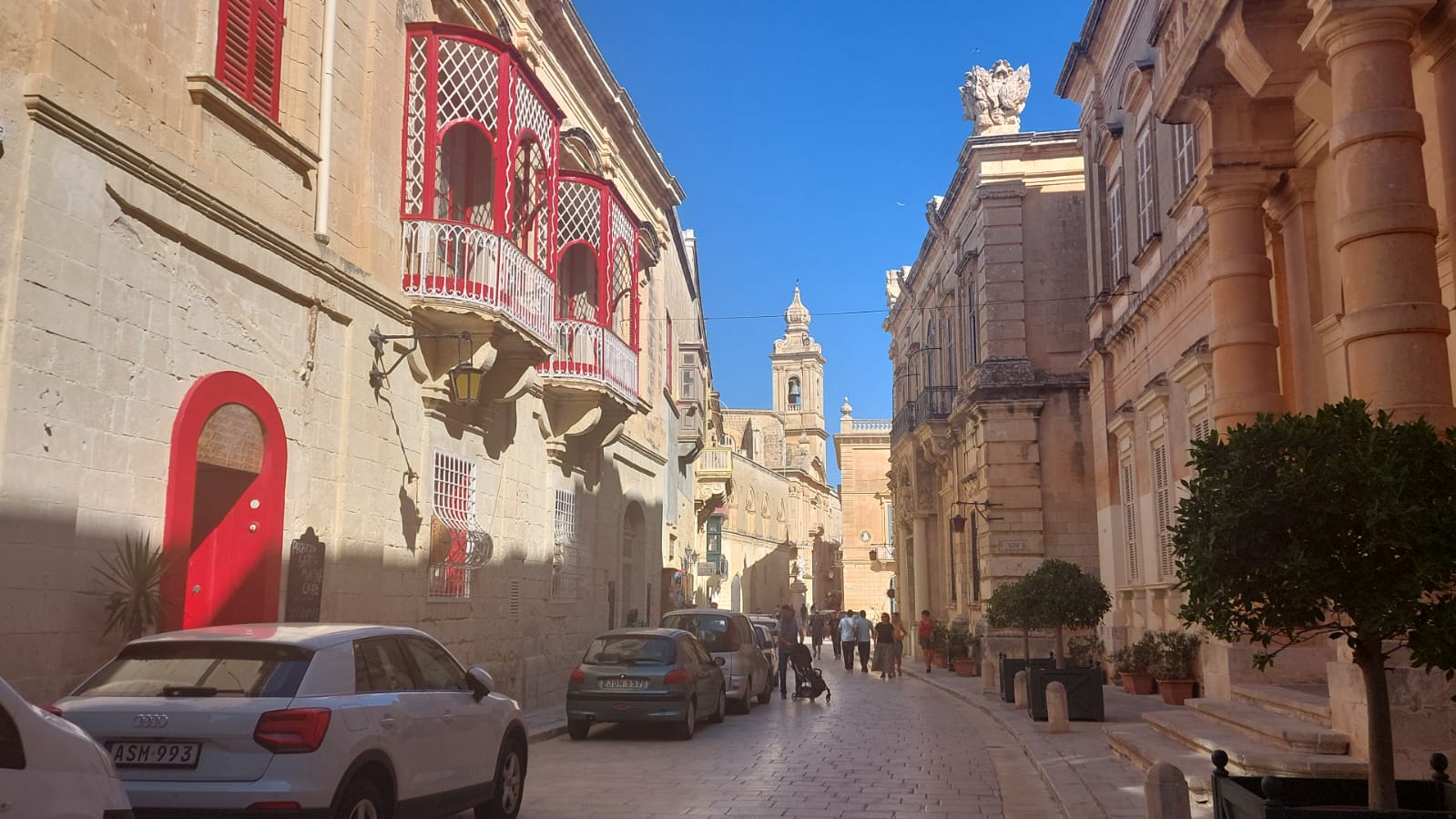 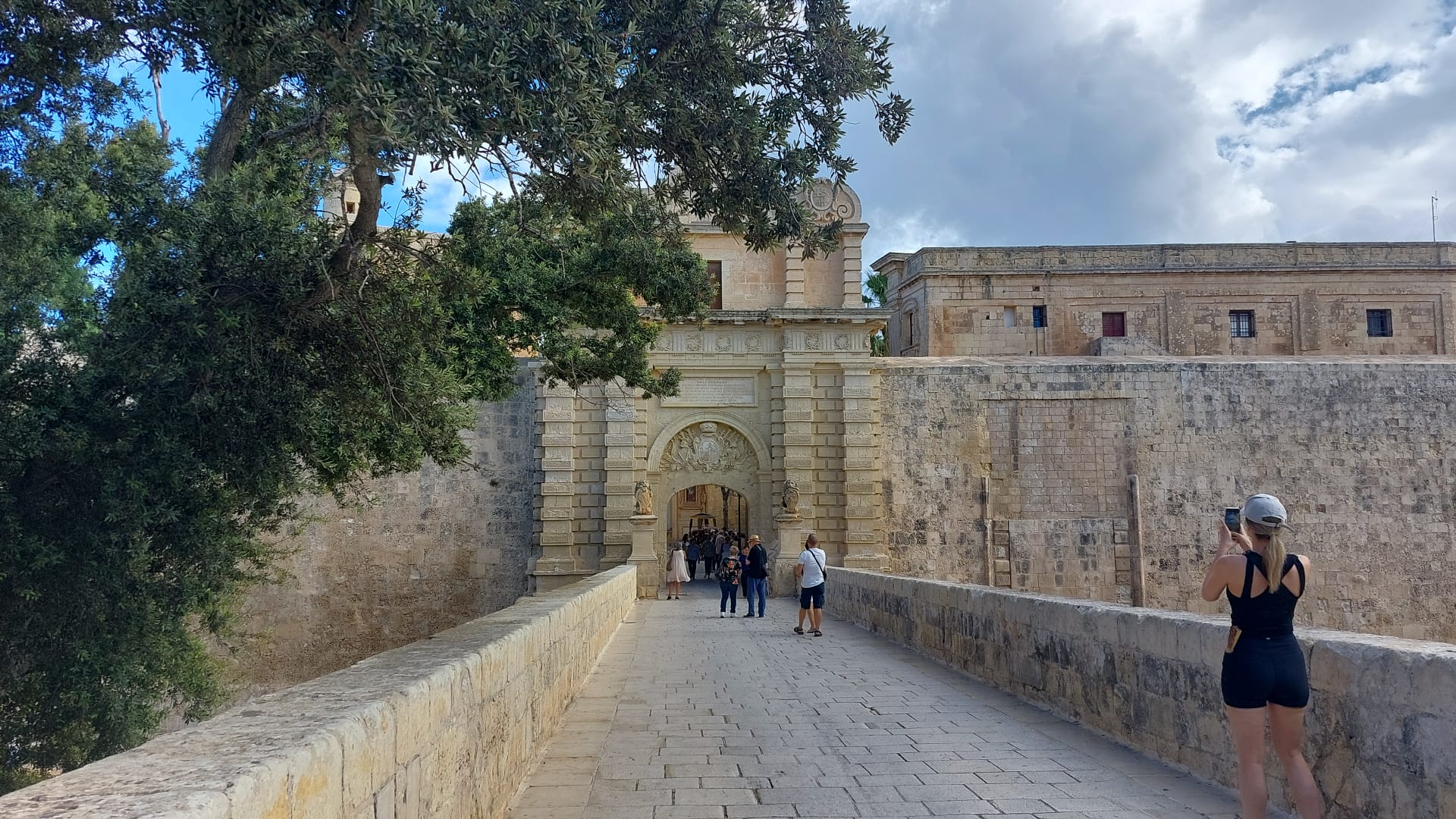 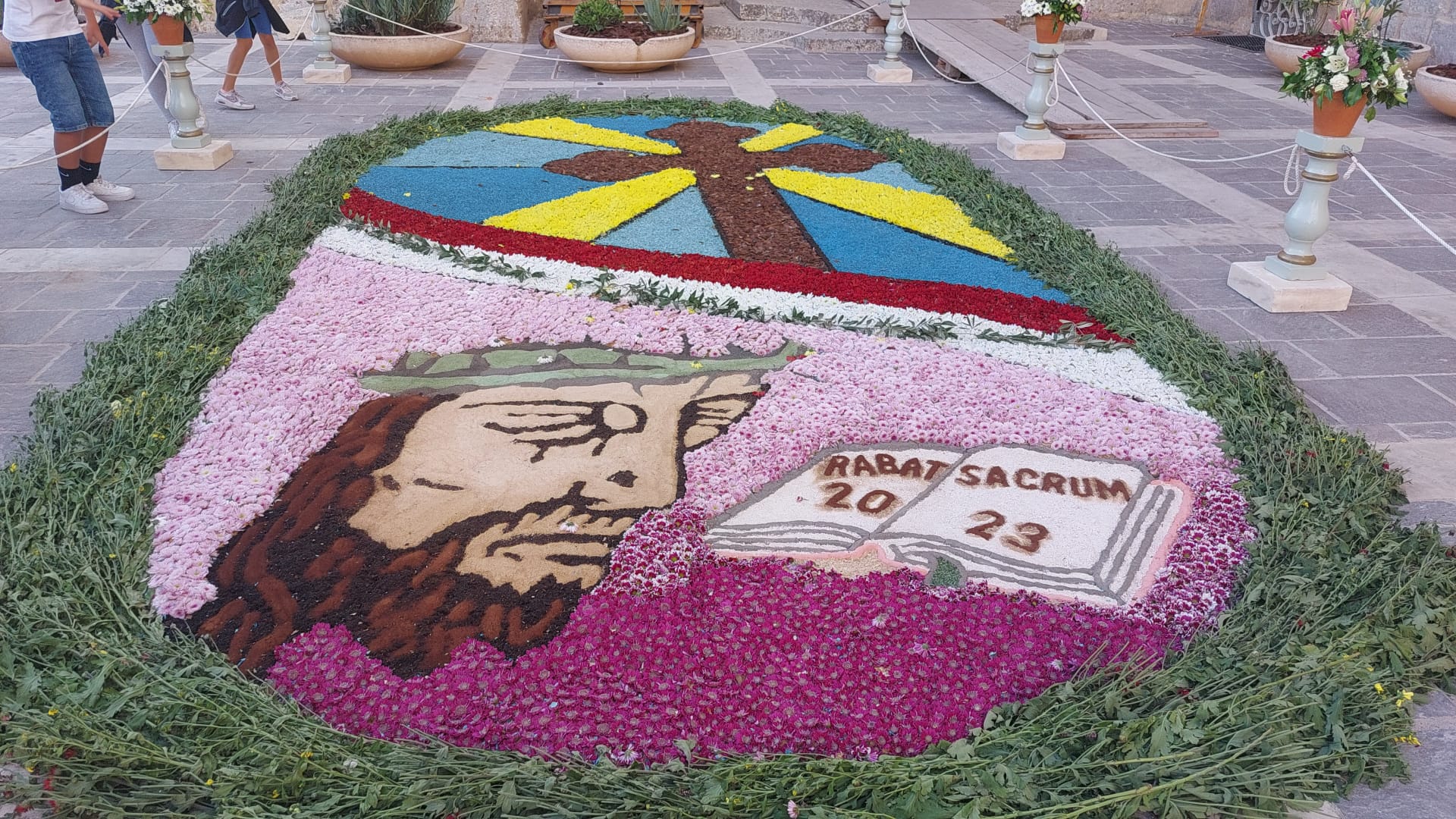 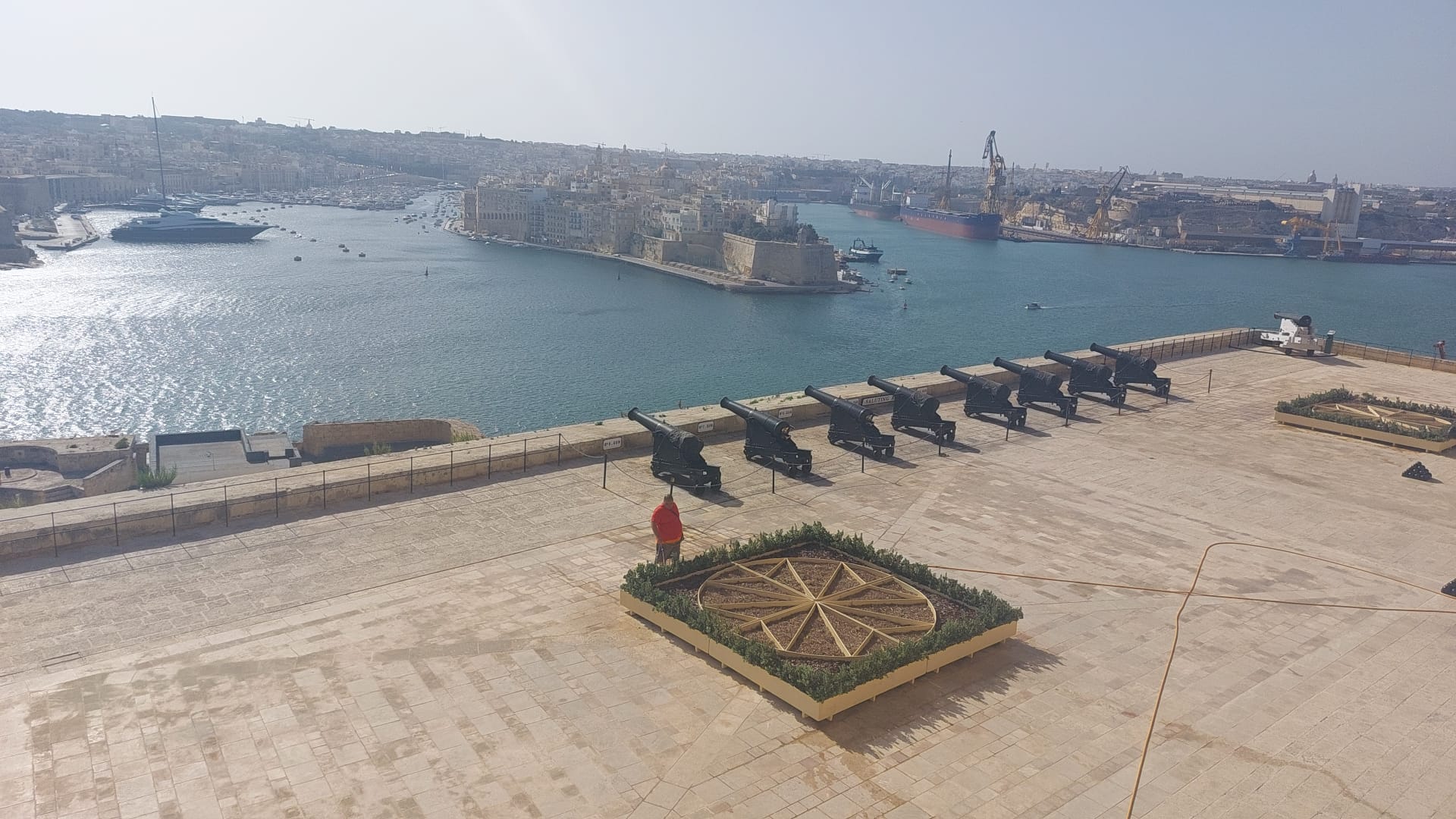 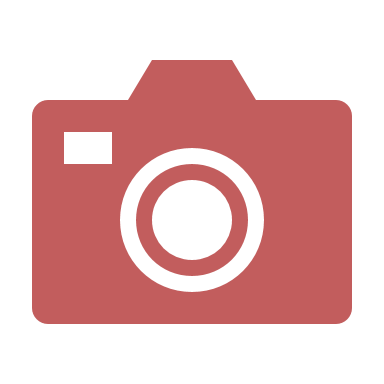 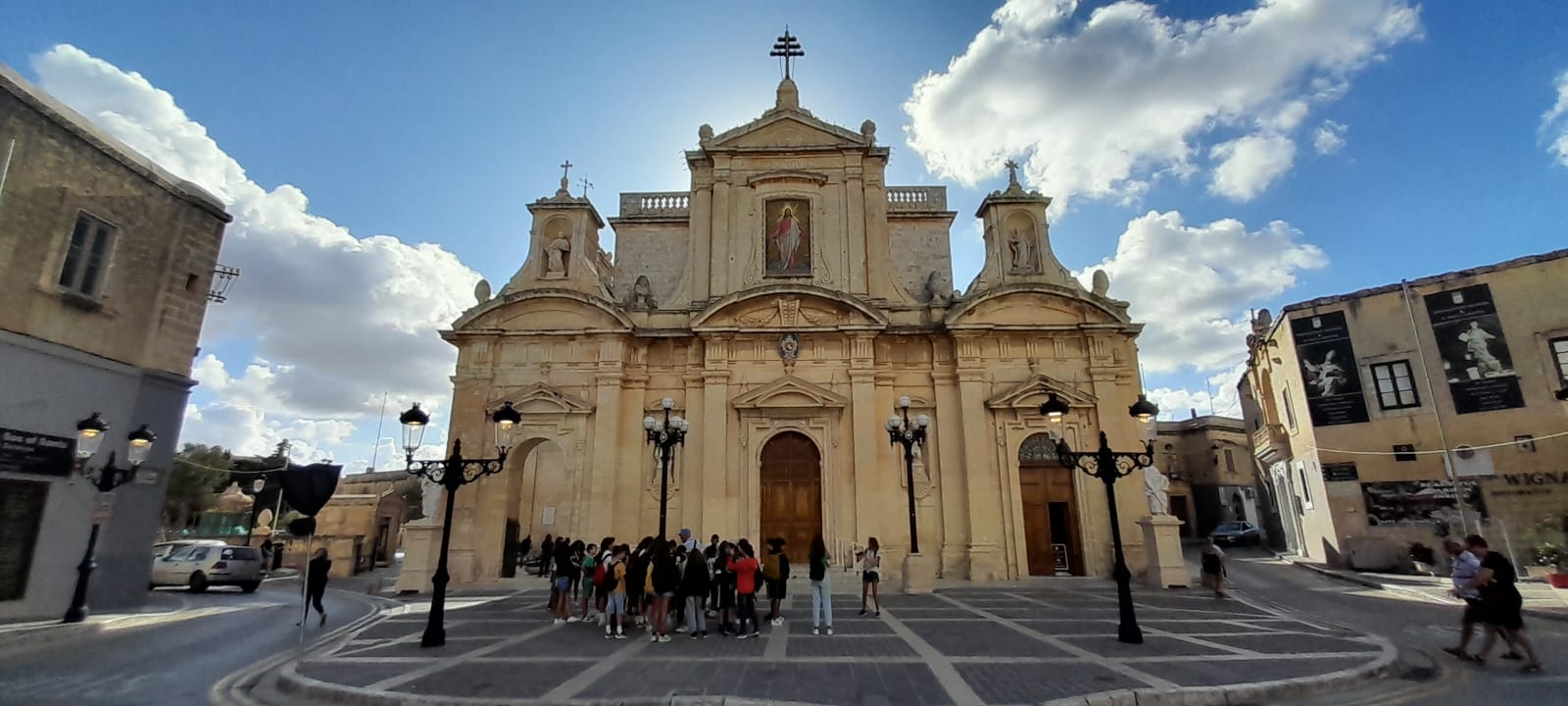 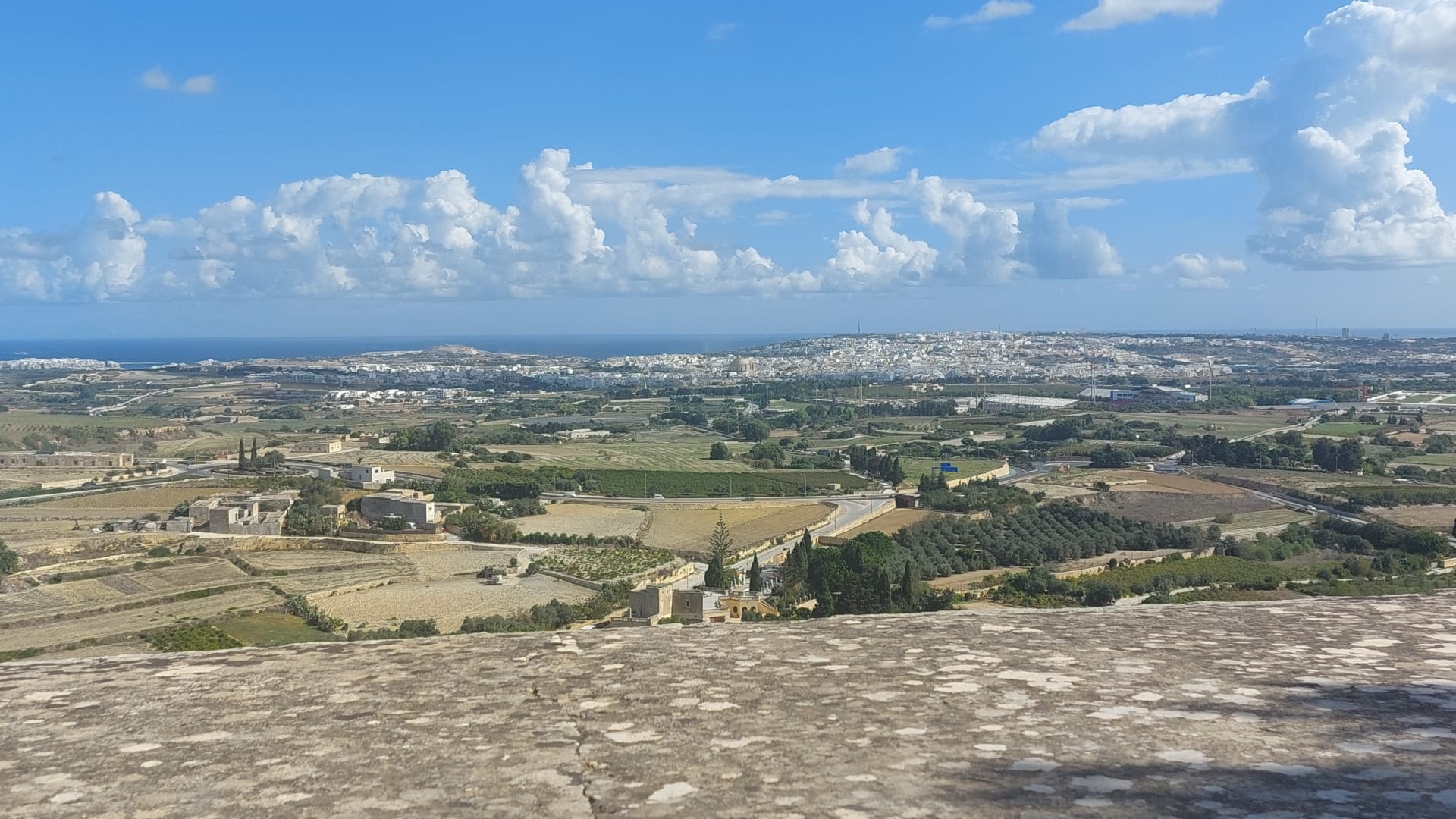 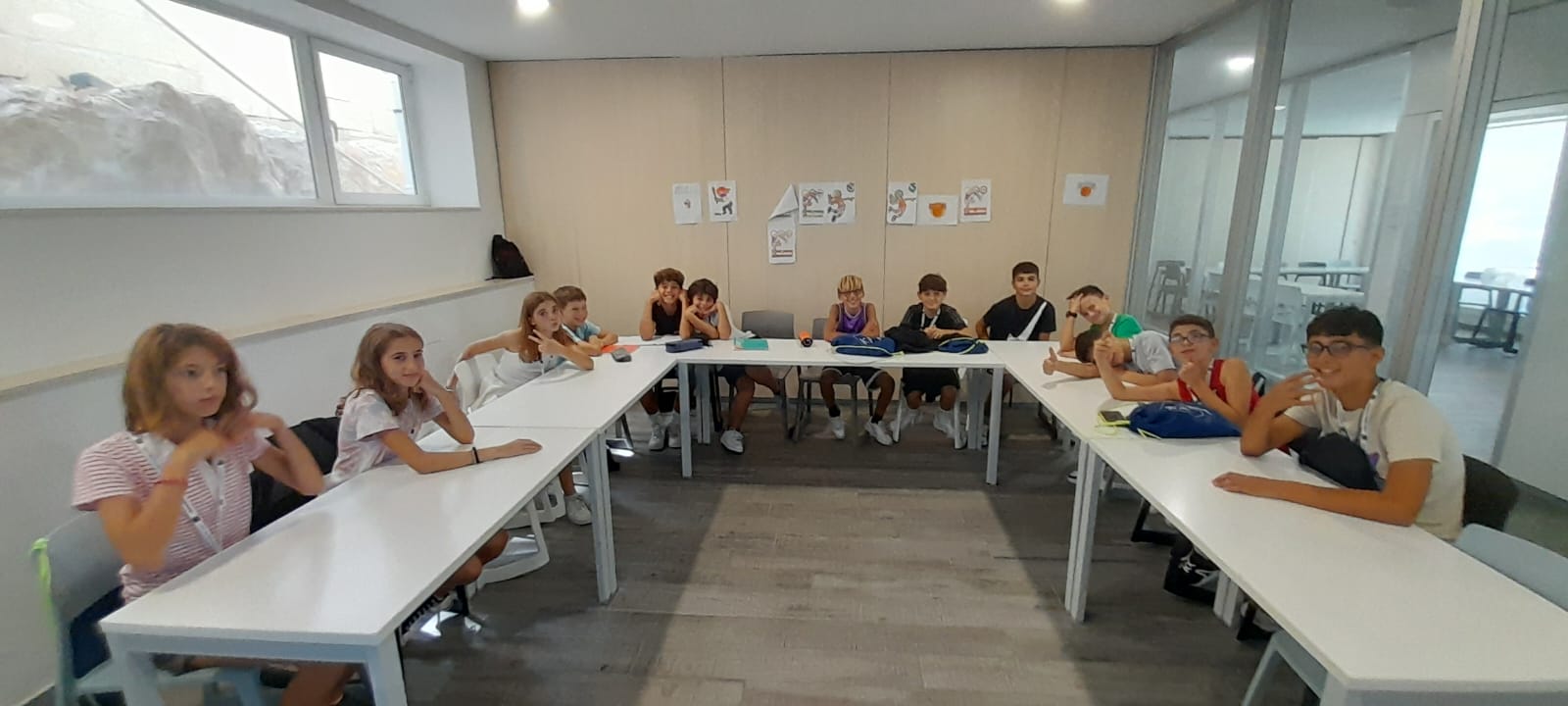 We were divided into three classes. Every morning we had class.
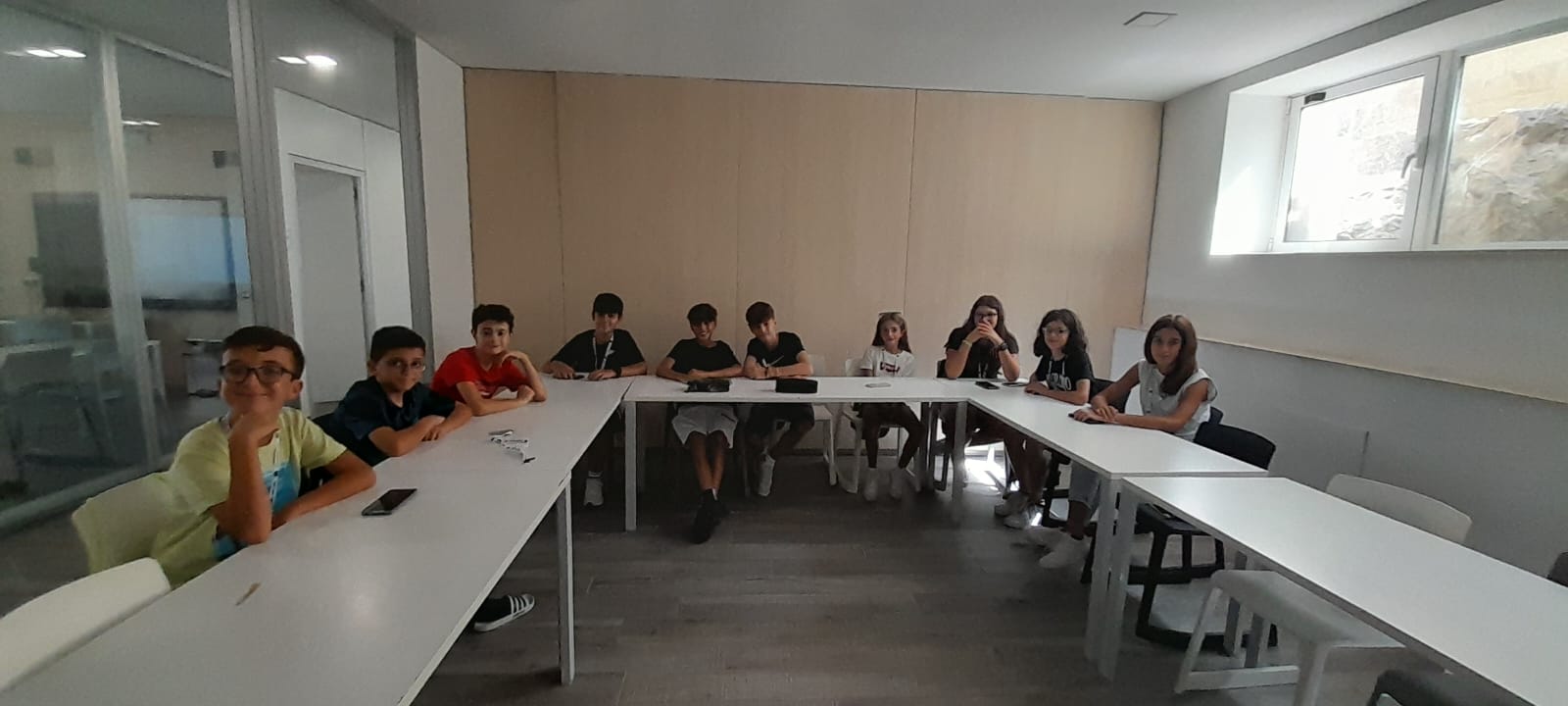 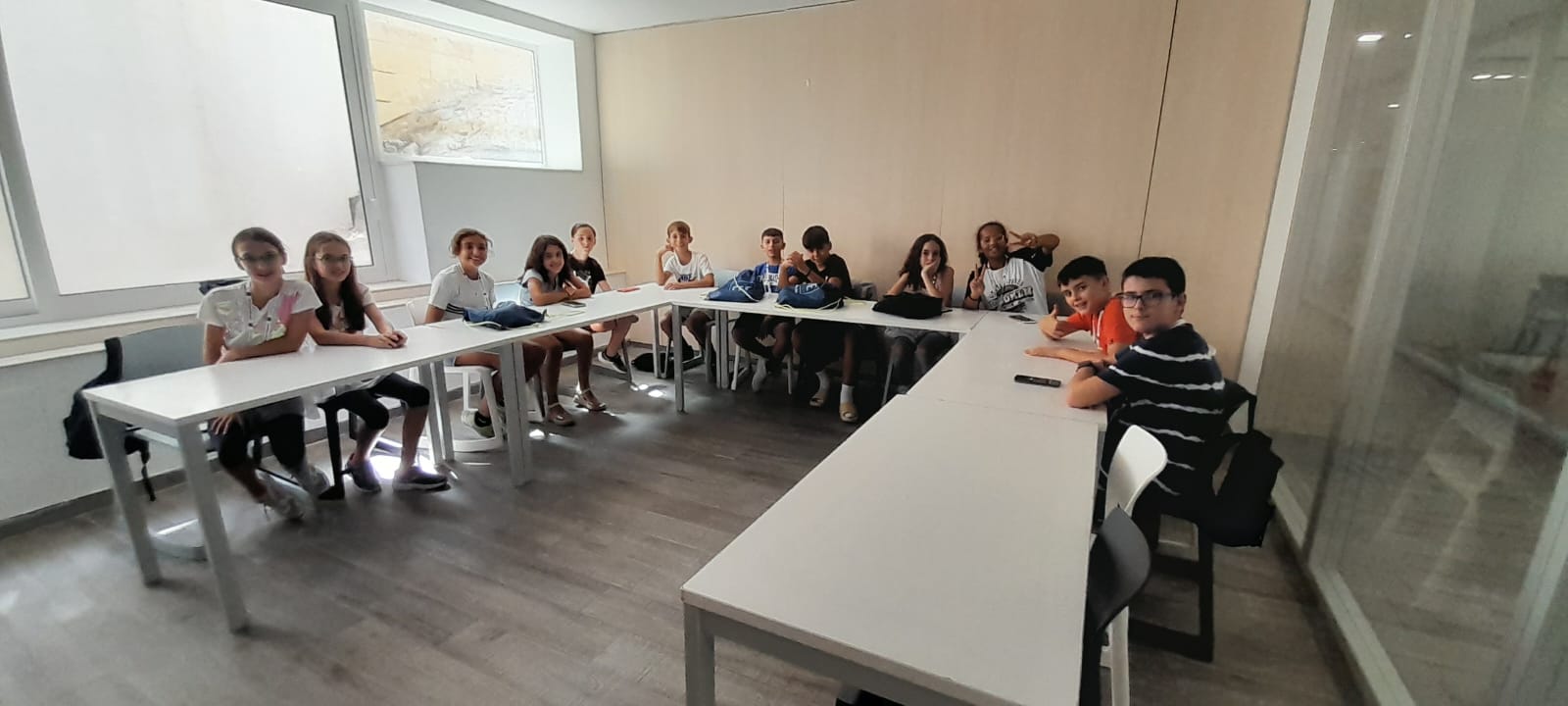 with much sadness, but satisfaction we return home
Thanks for everything. Malta
Progetto di : Eleonora Rau ,    Nicolò Rubattu , Lorenzo Carta e Daniele Ricciardi